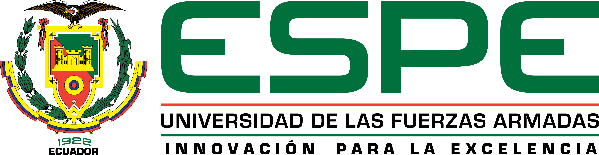 Diseño y construcción de un sistema automático para el control de espesores en la elaboración de lámina asfáltica de la empresa IMPTEK
Presentado por:
Andrés Paredes
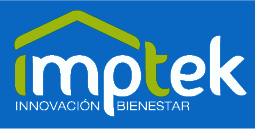 Capítulo 1
Justificación e Importancia
Alcance
Objetivos
Justificación e Importancia
El proyecto fue desarrollado con el fin de satisfacer las necesidades de automatización y control de la línea de laminación asfáltica, en lo que se refiere a la regulación del espesor de la misma.

La importancia de este proyecto en la empresa se enfoca en temas de calidad y productividad.
Alcance
El presente proyecto tiene como alcance el desarrollo de un sistema automático de control para la regulación de espesor de la lámina asfáltica, el diseño y construcción del sistema de medición
Objetivo general
Diseñar e implementar un sistema automático para el control de espesor de la lámina asfáltica elaborada por la empresa  IMPTEK
Objetivos específicos
Implementar el diseño de un mecanismo automático para medir la variación de espesor de la lámina asfáltica.

Dimensionar los componentes eléctricos y electrónicos que permitan el correcto funcionamiento del sistema de control de espesores. 

Reducir los costos por sobredimensionamiento en la fabricación de la lámina asfáltica debido al exceso de asfalto modificado impregnado en la armadura.
Implementar un sistema SCADA que permita la visualización de cada uno de los parámetros sensados en el proceso de fabricación de la lámina asfáltica.

Diseñar un sistema de control automático que permita realizar la regulación del espesor de lámina asfáltica por medio de los rodillos prensadores. 

Validar el funcionamiento del mecanismo implementado para medir las variaciones de espesor de la lámina asfáltica.
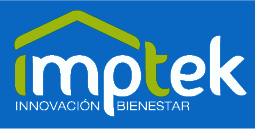 Capítulo 2
Marco Teórico
Lámina asfáltica
Es fabricada a partir de betún asfáltico además consta de un armadura que es la encargada de dar soporte y resistencia, los paso de elaboración son los siguientes:
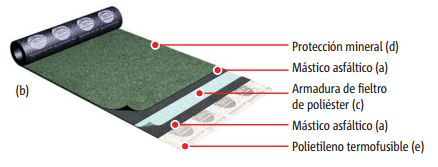 Imperpol 3000/4000
Proceso de elaboración
Componente de línea de laminación
Unidad de alineamiento inicial
Banco desbobinador
Empalmadora de armadura
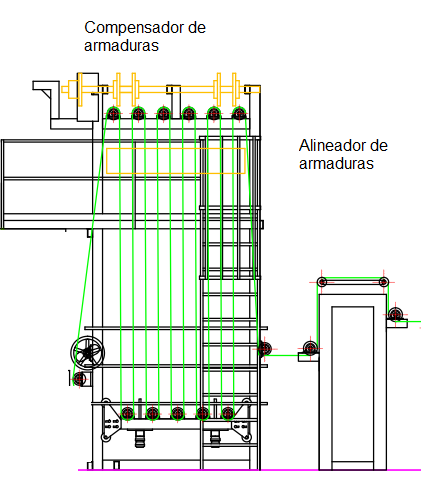 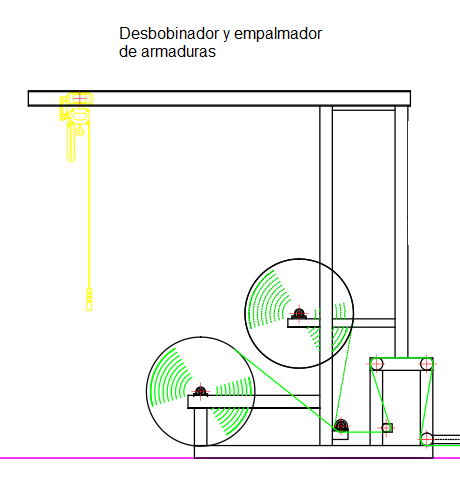 Componente de línea de laminación
Unidad de aplicación de gránulo mineral
Unidad de impregnación y revestimiento
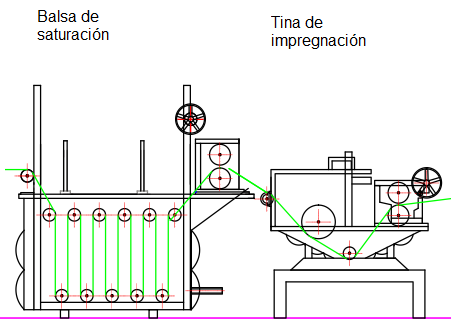 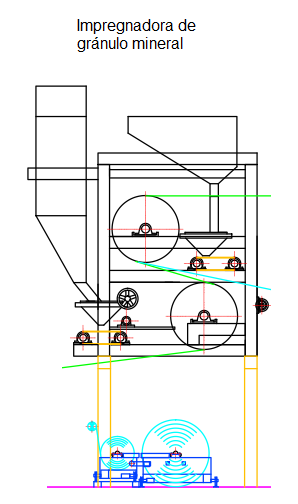 Componente de línea de laminación
Unidad de alineamiento final
Unidad de enfriamiento
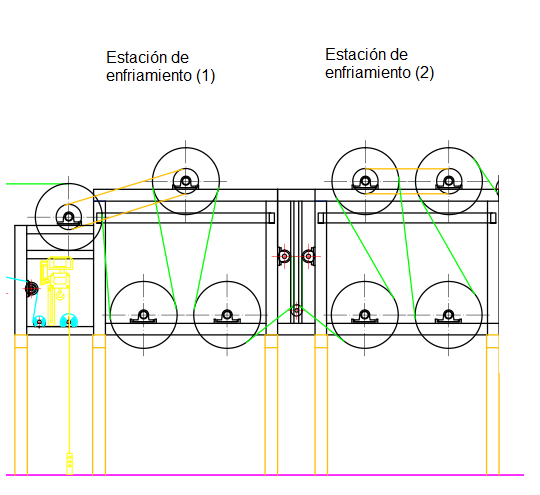 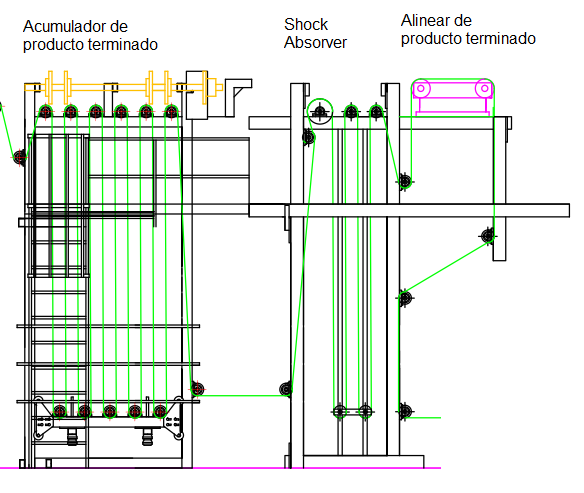 Componente línea de laminación
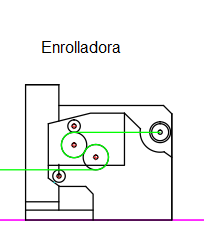 Enrollado de producto
Laminado plano
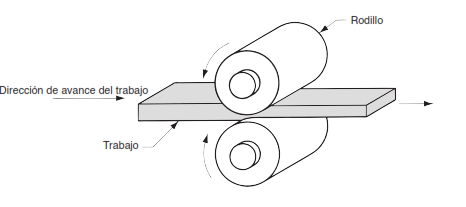 Molino 2 rodillos 
(Groover, 2010)
Tipos de molinos laminadores
Molino tres rodillos
Molino cuatro rodillos
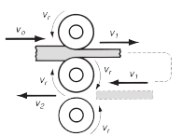 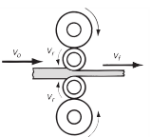 (Groover, 2010)
(Groover, 2010)
Tipos de molinos laminadores
Molino en racimo
Molino de rodillos en tándem
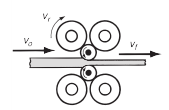 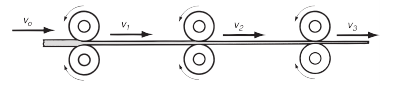 (Groover, 2010)
(Groover, 2010)
Mecanismos de transformación de movimiento rotacional a lineal
El elemento de entrada tendrá un movimiento circular, mientras tanto que el elemento de salida tendrá un movimiento lineal.
Mecanismo de leva
Es un elemento mecánico programable que impulsa un componente aparejado en movimiento lineal, al cual se lo conoce como seguidor.
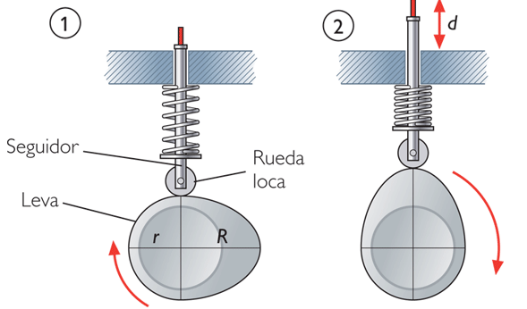 (Kalipedia)
Excéntrica
Es un mecanismo que consiste en una rueda circular cuyo eje de giro no coincide con el centro de la circunferencia.
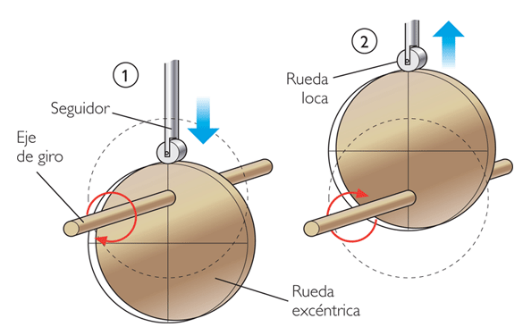 (Kalipedia)
Tornillo de potencia
Son conocidos como tornillos de avance, su principal característica es la gran ventaja mecánica que se puede obtener, por lo que puede elevar o descender grandes cargas.
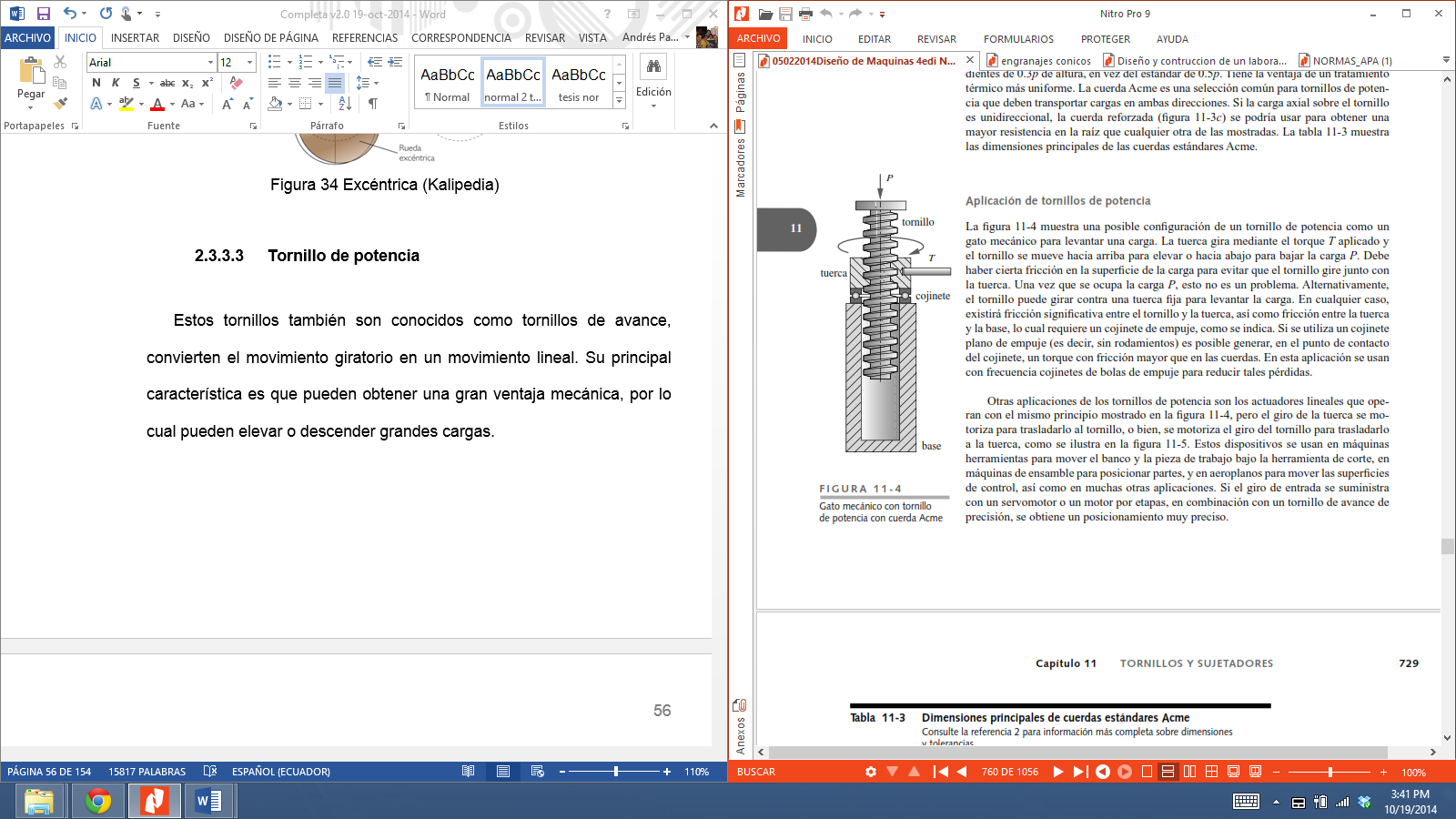 (Norton, 2011)
Engranes cónicos
Son elaborados sobre conos coincidentes. Los ejes de este tipo de engranes no son paralelos y se intersecan.
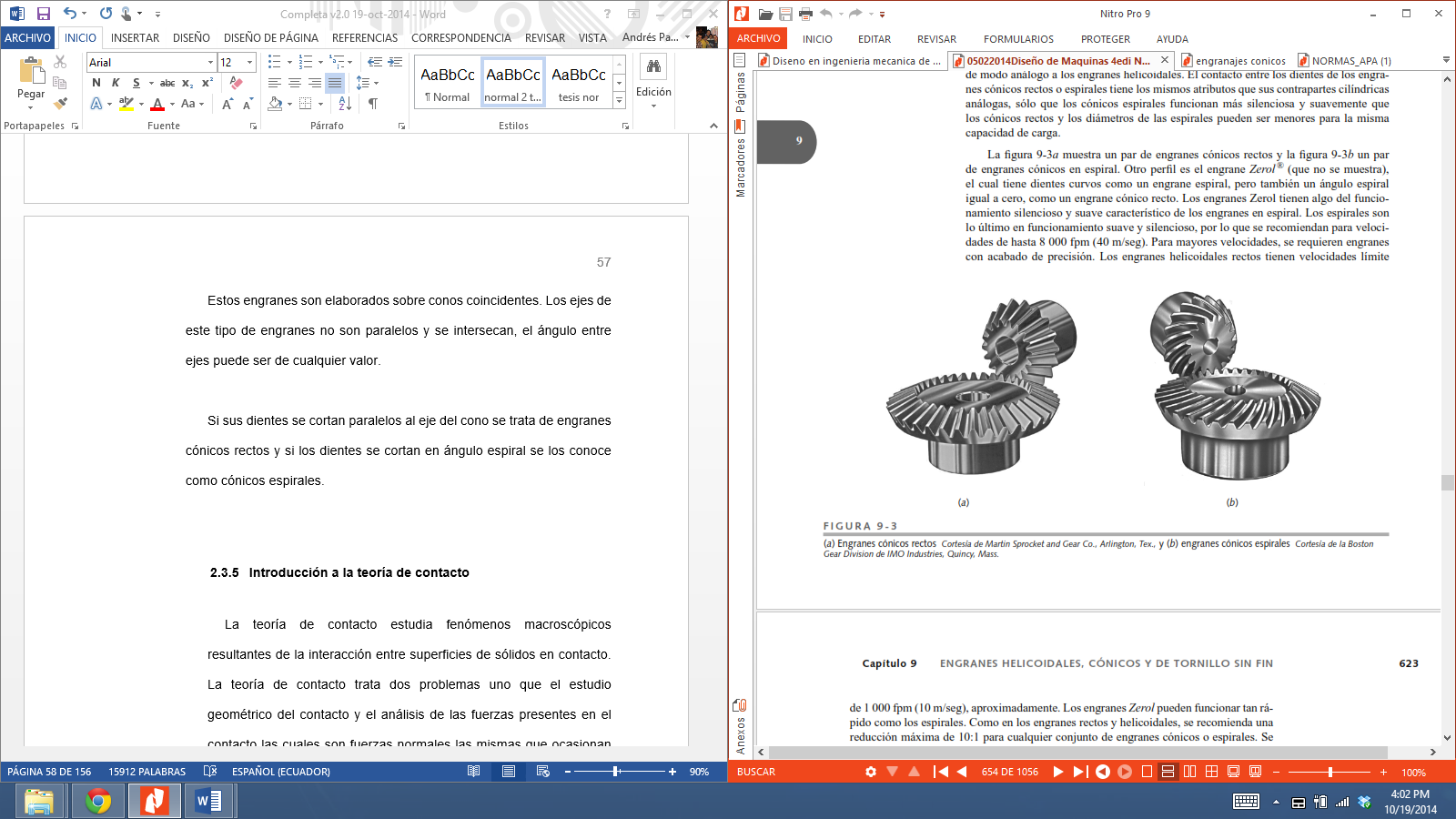 Teoría del contacto
Estudia fenómenos macroscópicos resultantes de la interacción entre superficies de sólidos en contacto.
Teoría de Kalker
(Jiménez J.M)
Desgaste en los materiales
Servomotores industriales
Se los utiliza donde sea requerida una elevada dinámica, control de par y precisión de velocidad y posicionamiento.
Los servomotores son usados con retroalimentación para así cerrar el lazo de control.
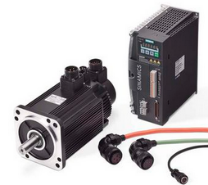 Controlador Lógico Programable (PLC)
Es un dispositivo electrónico que es programado por el usuario y destinado para gobernar máquinas y o procesos.
Controlador ON-OFF
Este tipo de controlador solo puede variar entre dos valores determinados, por lo cual este controlador no puede producir un valor exacto
Sensores LVDT
Son sensores de tipo inductivo que basan su funcionamiento en el movimiento de núcleos.
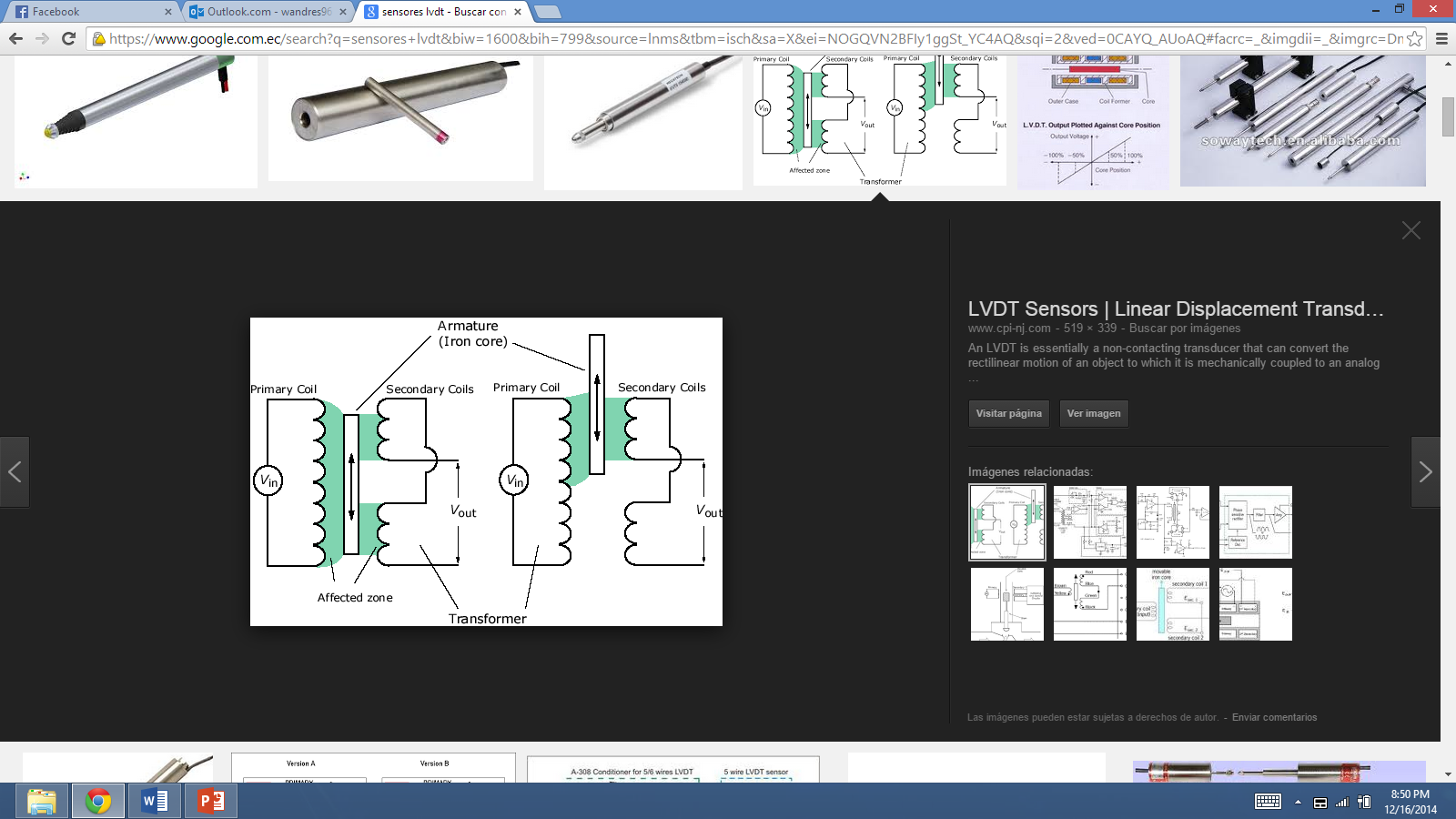 Sensores distancia laser
Su funcionamiento se basa en la medición del tiempo que tarde un pulso de luz en reflejarse.
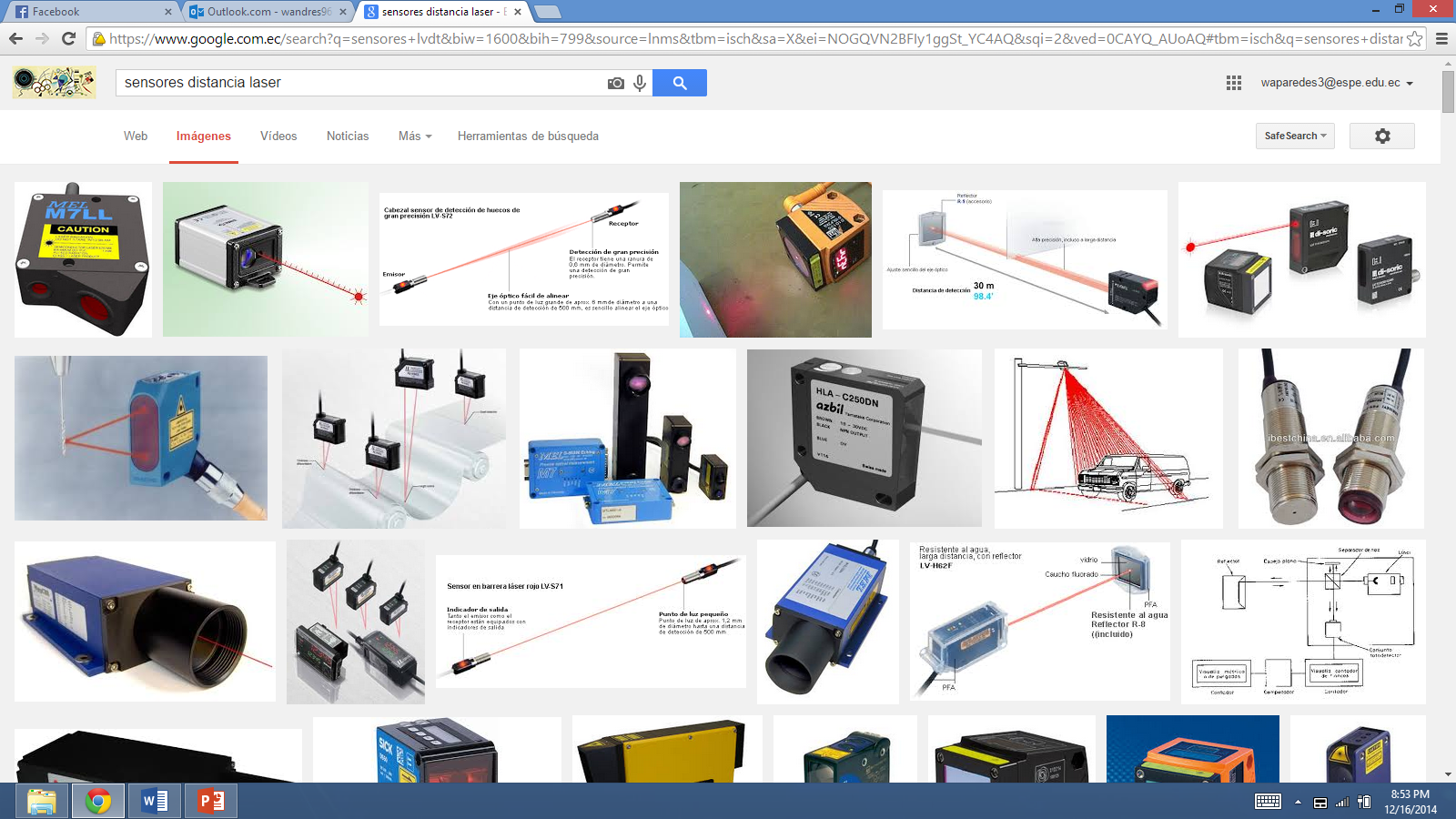 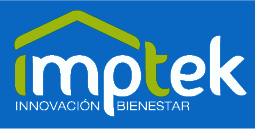 Capítulo 3
Diseño y simulación del sistema
Selección del material para el sistema de medición
Los factores que se tomaron en cuenta para la fabricación del sistema de medición son las siguientes:

 Peso del sistema
Desgaste en seco del sistema

Tomando en cuenta estos parámetros se escogió trabajar con materiales plásticos.
Selección del material para el sistema de medición
Para la elección del material se trabajo con el “Estudio del desgaste por deslizamiento en seco de algunos plásticos” por (Giraldo & Veléz,2002). En el cual se analizaron 3 materiales plásticos los cuales fueron.

 Polietileno de alta densidad (HDPE)
Nylon (PA)
Teflón (PTFE)
Perdida de masa en el Teflón, Polietileno y Nylon
(Giraldo & Veléz, 2002)
(Giraldo & Veléz, 2002)
Selección de guías lineales
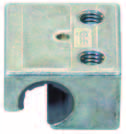 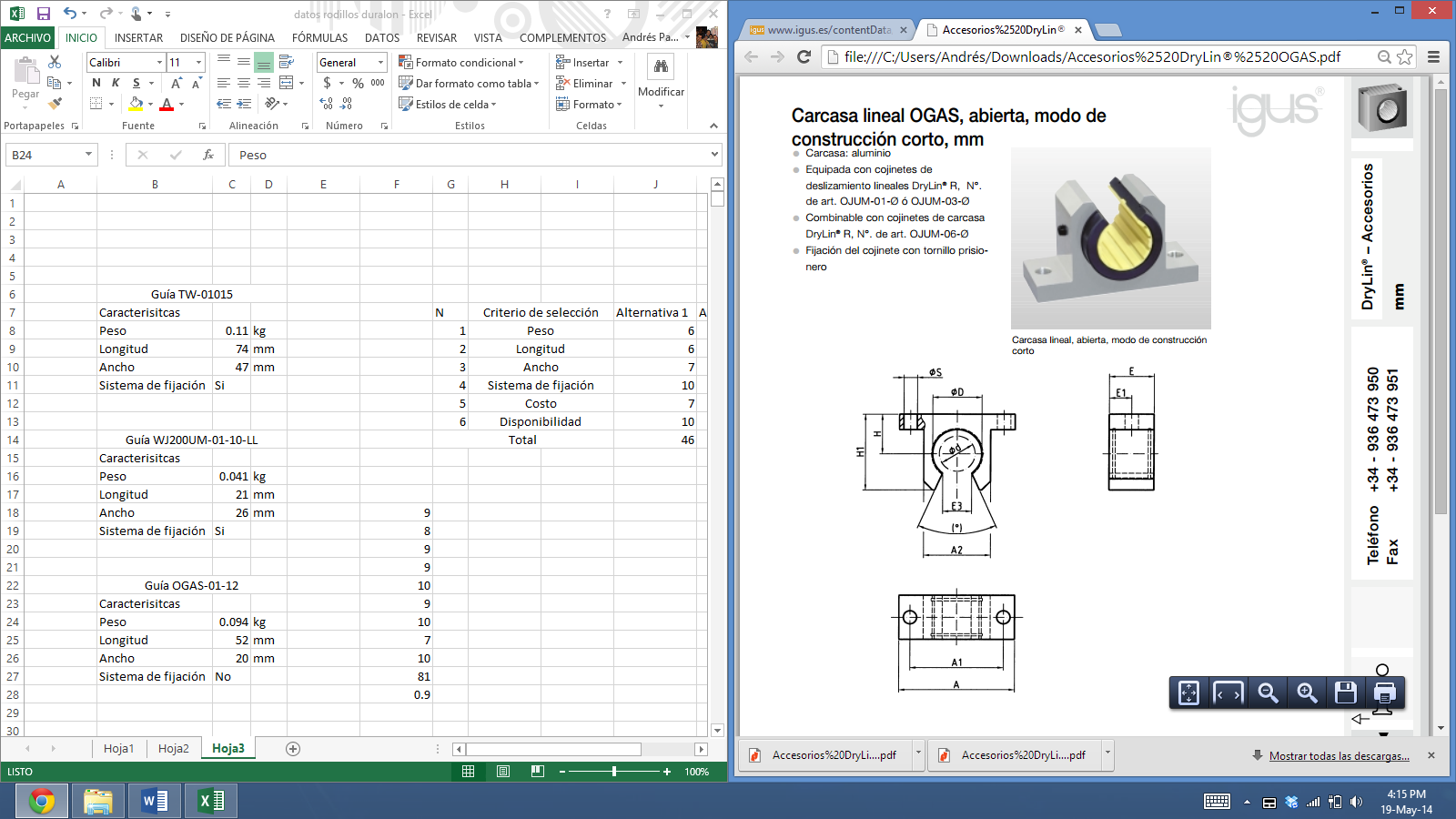 Alt 3. Guía lineal OGAS-01-12
 (IGUS)
Alt 1. Guía lineal TW-01015
(IGUS)
Alt 2. Guía lineal WJ200UM-01-10LL 
(IGUS)
Selección de guías lineales
Diseño del rodillo seguidor
El rodillo seguidor será elaborado Nylon PA6, sobre el cual actúan la fuerza de la lámina y el peso del sistema de medición.
Diseño del sistema de medición
La fuerza que existe por resistencia a la tracción en la línea de laminación REISER es RT=4.8 N, componentes de la fuerza
 RTZ= 2.889 N
RTY= 3.833 N
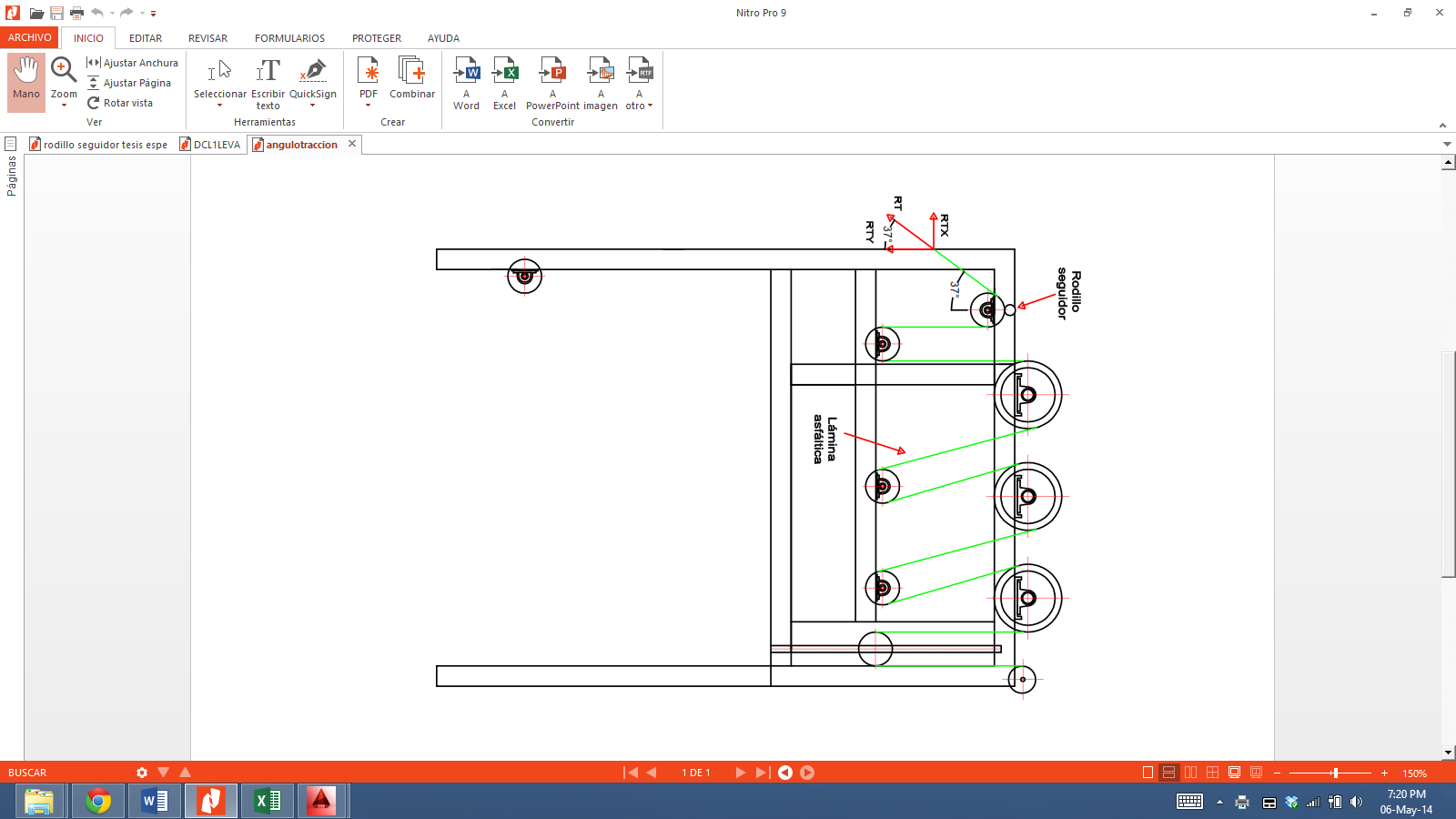 Estación de tracción
Diseño del rodillo seguidor
Peso del sistema WT= 3. 233 N
Plano X-Y
RBY= -0.3 N
RAY=-0.3 N
Plano X-Z
RBZ=1.4445 N
RAZ=1.4445 N
Desgaste del rodillo seguidor
Debido al contacto permanente al que va a estar sometido el rodillo y la lámina se producirán desgastes por deslizamiento y erosión.
Datos
Vel. Lámina: 40 m/min
1 año de trabajo
0.201 mg/km
Resultado
Maño: 1840.8 mg
Ørd.año: 19.26 mm
Ajustes del rodillo
Se deben seleccionar ajustes precisos y finos, ya que si existe alguna clase de juego entre las piezas que están montadas
Estudio de elementos finitos de la estructura de soporte
La estructura fue fabricada a partir de perfiles estructurales de 100 x 50 x 3 mm.
Resultados
Desplazamiento máximo: 0.02275 mm
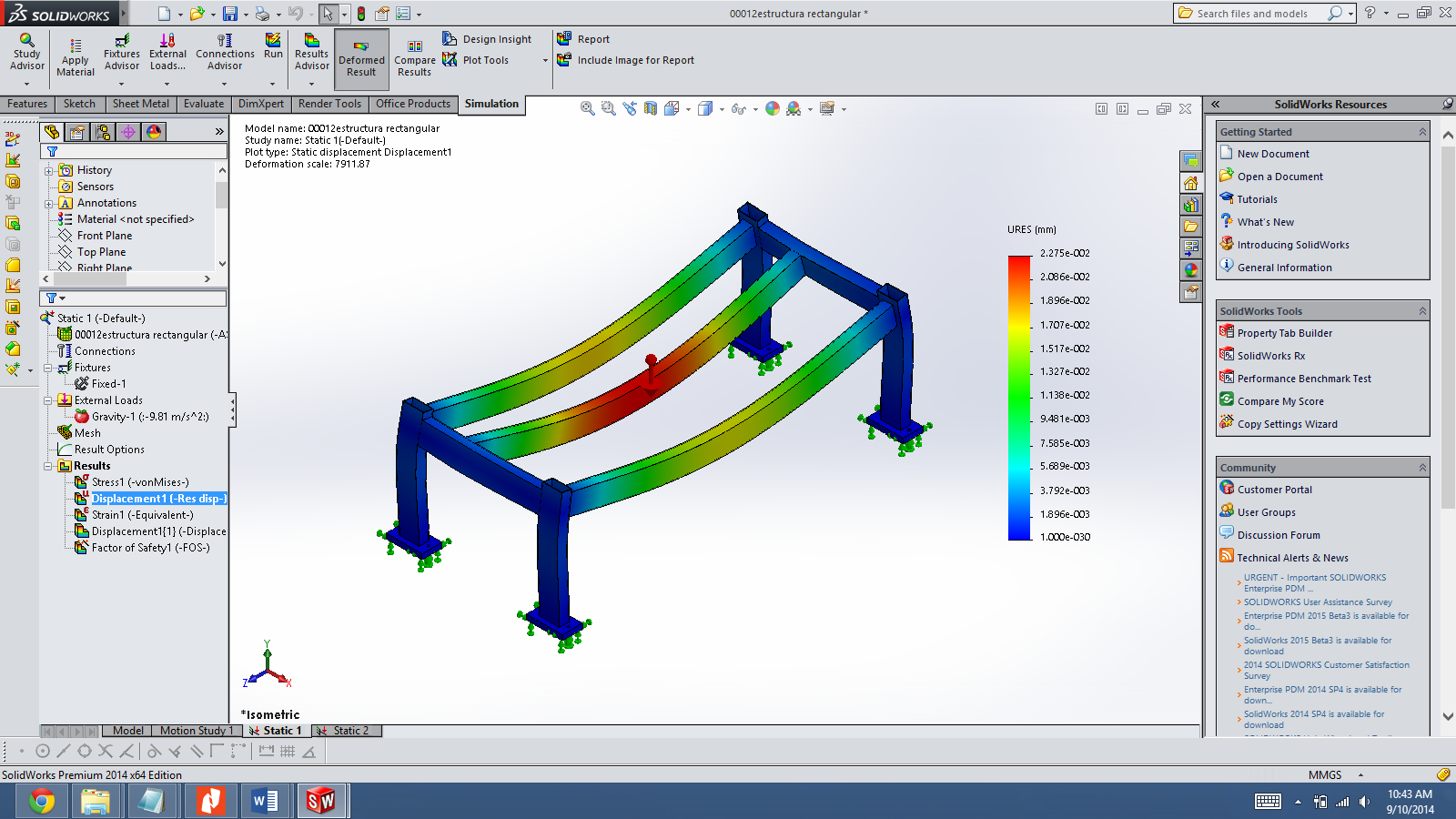 Sistema de medición
Estación de tracción
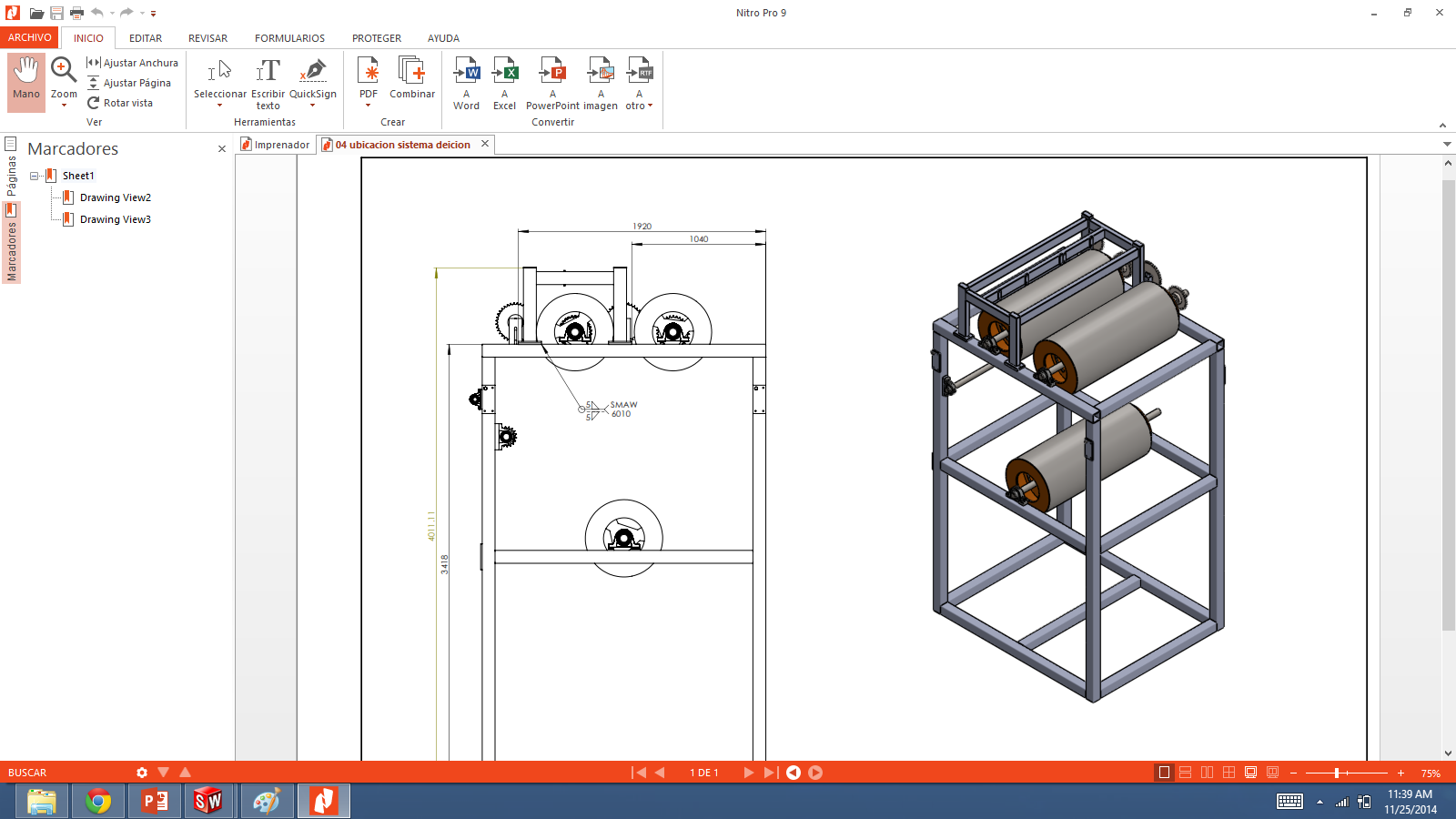 Dimensionamiento y selección del servomotor
Para la elección del servomotor debemos determinar el torque que necesitara el mismo para mover el molino laminador.
Dimensionamiento y selección del servomotor
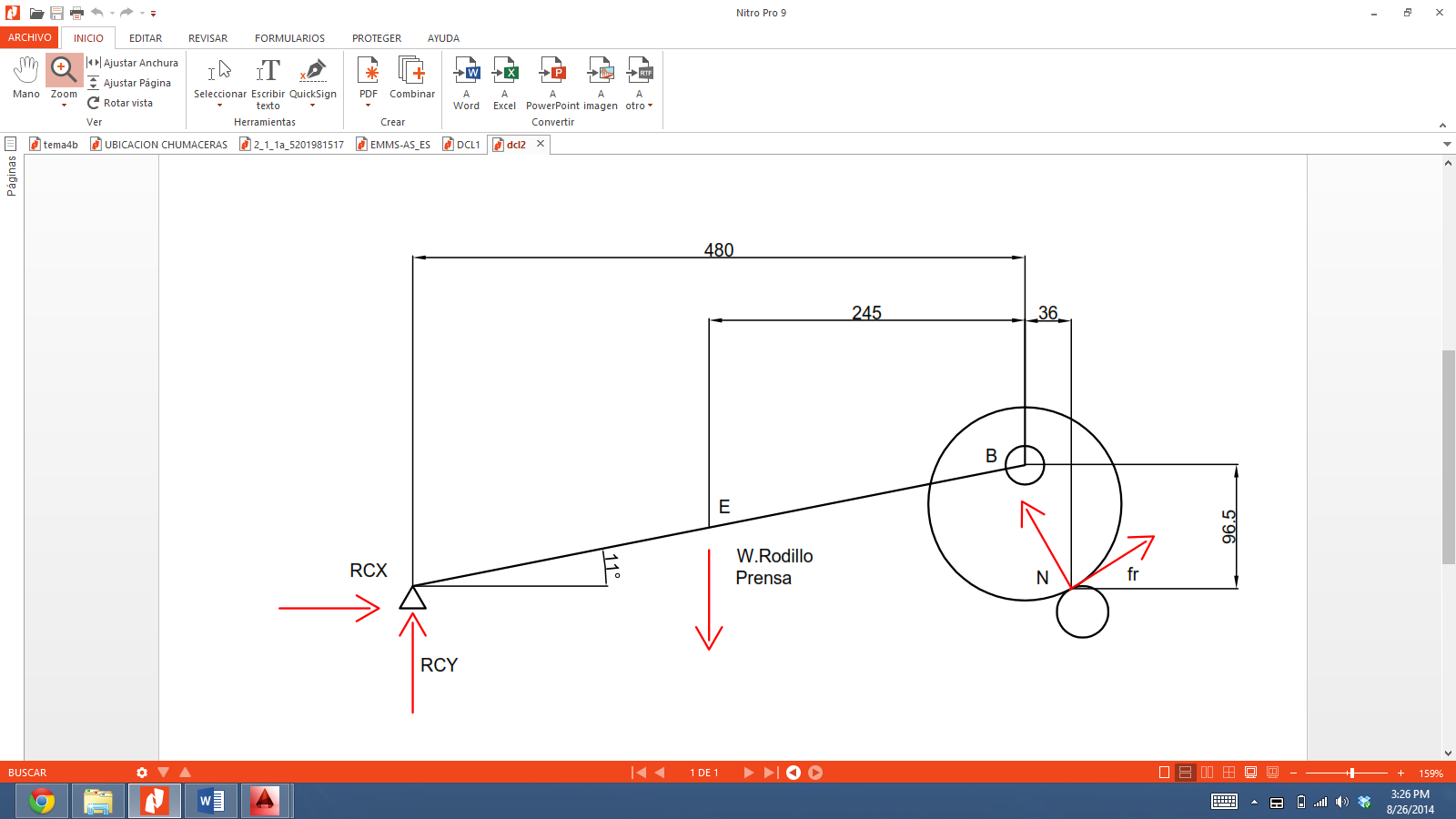 Datos
Masa del sistema: 490 kg
µ:0.18
Resultados
N: 2292.716 N
Dimensionamiento por leva excéntrica
Con el valor determinado de la fuerza Normal podremos determinar el torque que necesita el servomotor en la excéntrica.

Ts: 74.23 Nm
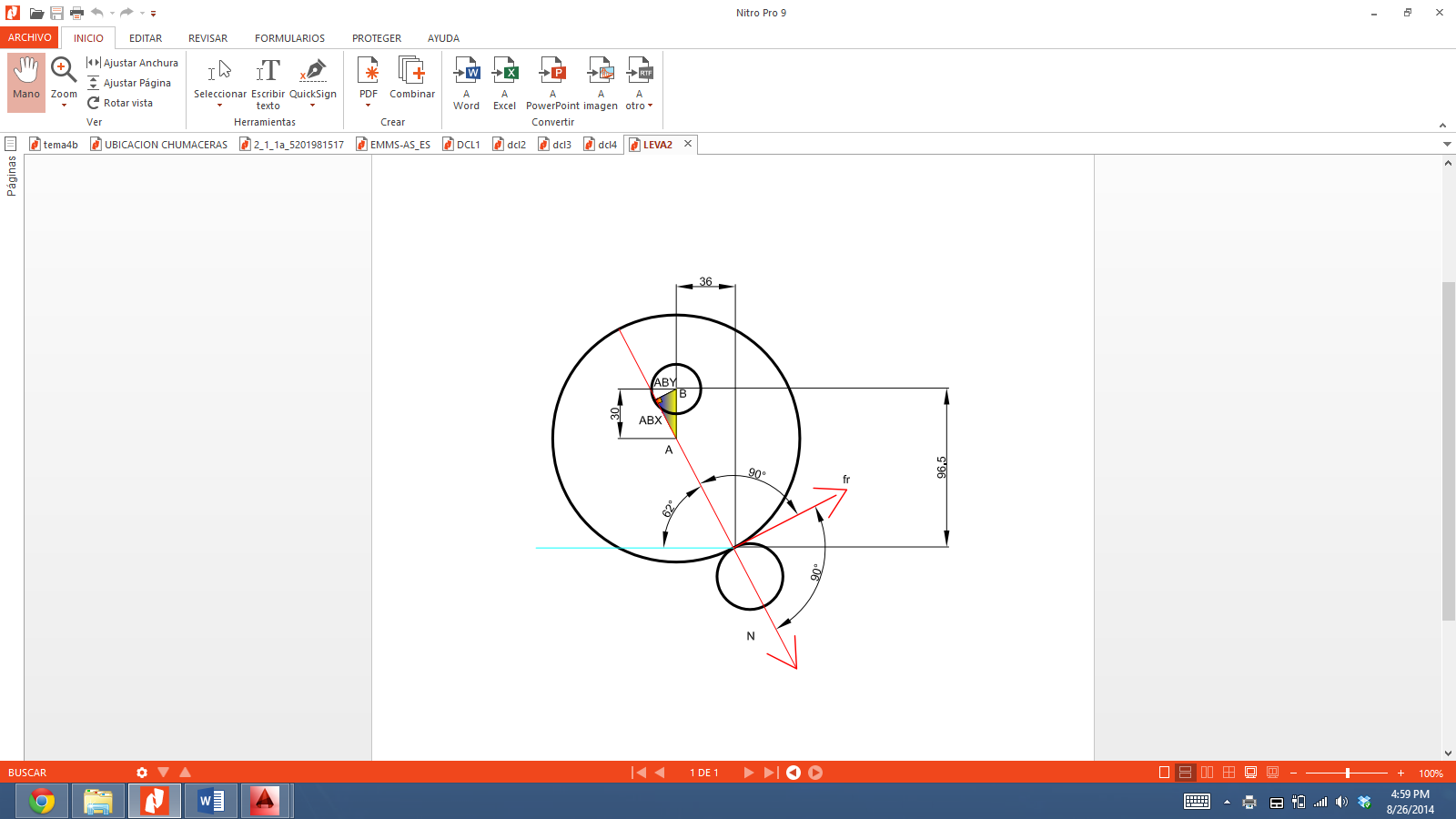 Dimensionamiento por tornillo de potencia
Para el dimensionamiento por tornillo de potencia se baso en la información del libro “Diseño de máquinas, Norton”  y se obtuvo como resultado

Ts: 12.786 Nm
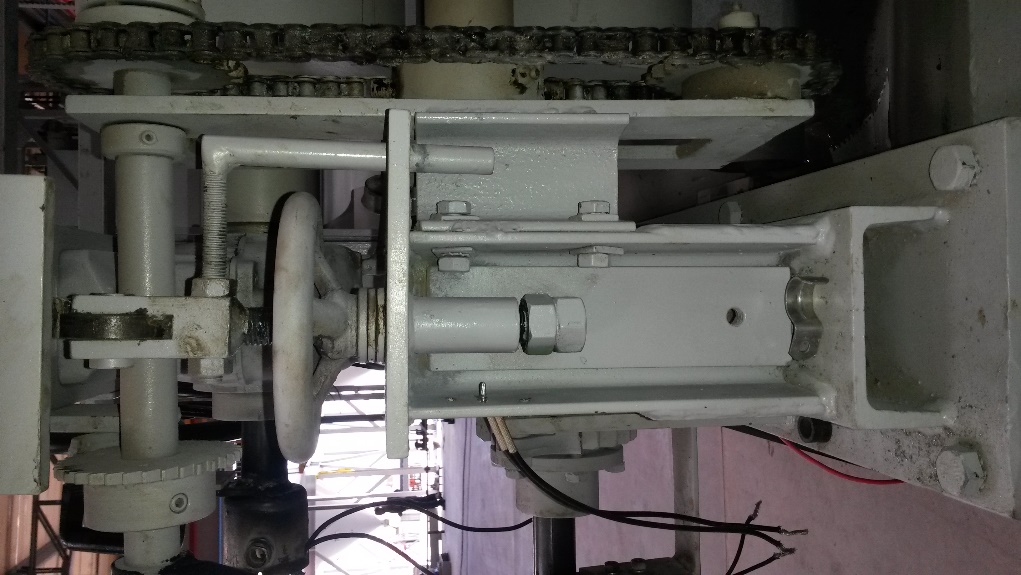 Selección del mecanismo a usar
Acople servomotor-tornillo
Debido a la ubicación del tornillo y el eje, se usara un sistema de engranes cónicos rectos. Además un engrane tendrá un roscado interno para que cumpla las funciones de tuerca en el sistema de tornillo de potencia.
Acople servomotor-tornillo
Engrane eje servomotor
Ángulo de presión: 20
Núm. de dientes: 20
Módulo: 4
Núm. Dientes salida:20 
Ø Paso: 80 mm
Ø Raíz: 70.744 mm
Ø Exterior: 88 mm
Ángulo cónico: 45
Chavetero prismático: GOST 8788-58
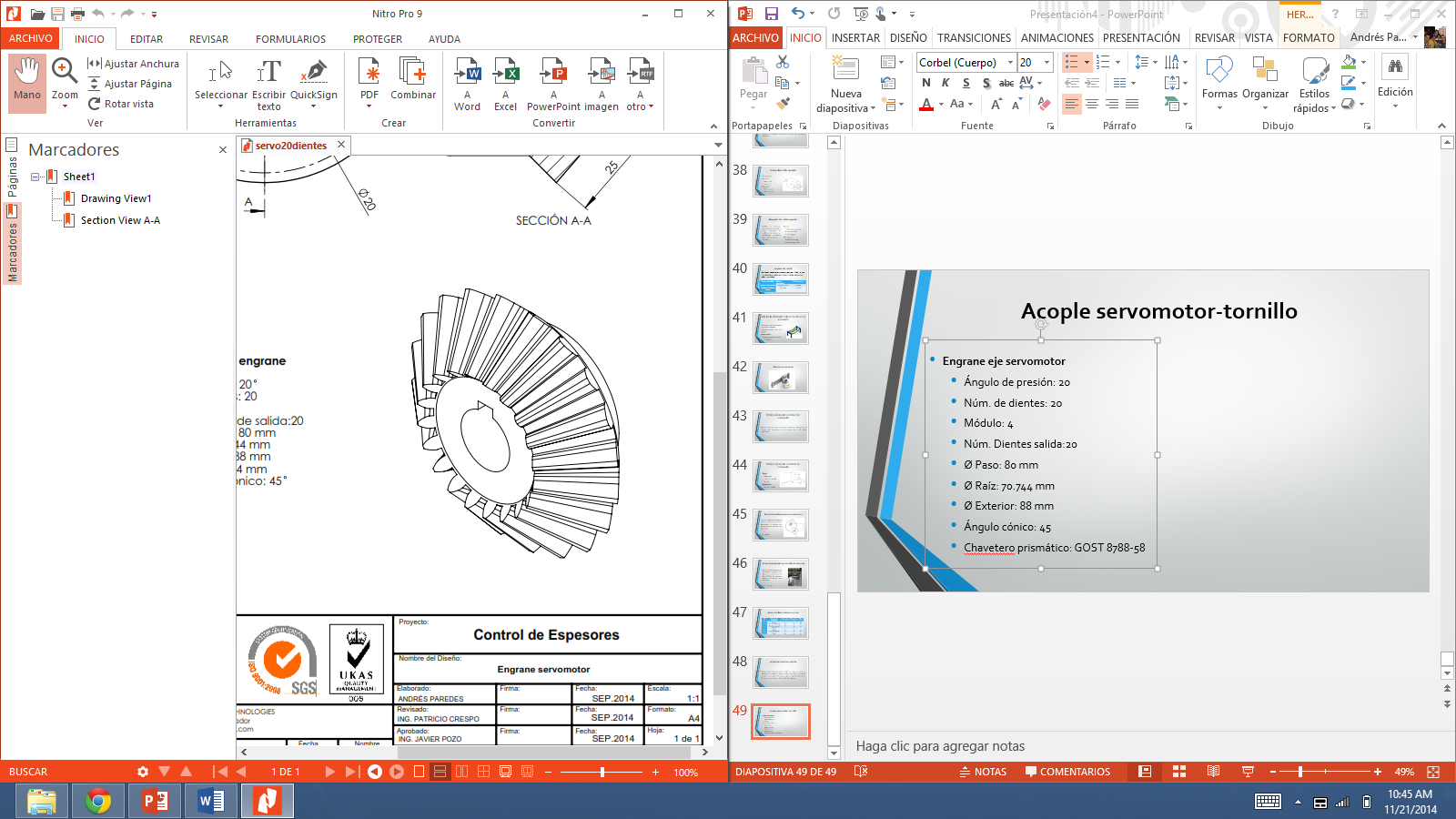 Acople servomotor-tornillo
Engrane tornillo de potencia
Ángulo de presión: 20
Núm. de dientes: 20
Módulo: 4
Núm. Dientes salida:20 
Ø Paso: 80 mm
Ø Raíz: 70.744 mm
Ø Exterior: 88 mm
Ángulo cónico: 45
Rosca ACME M20X2.5
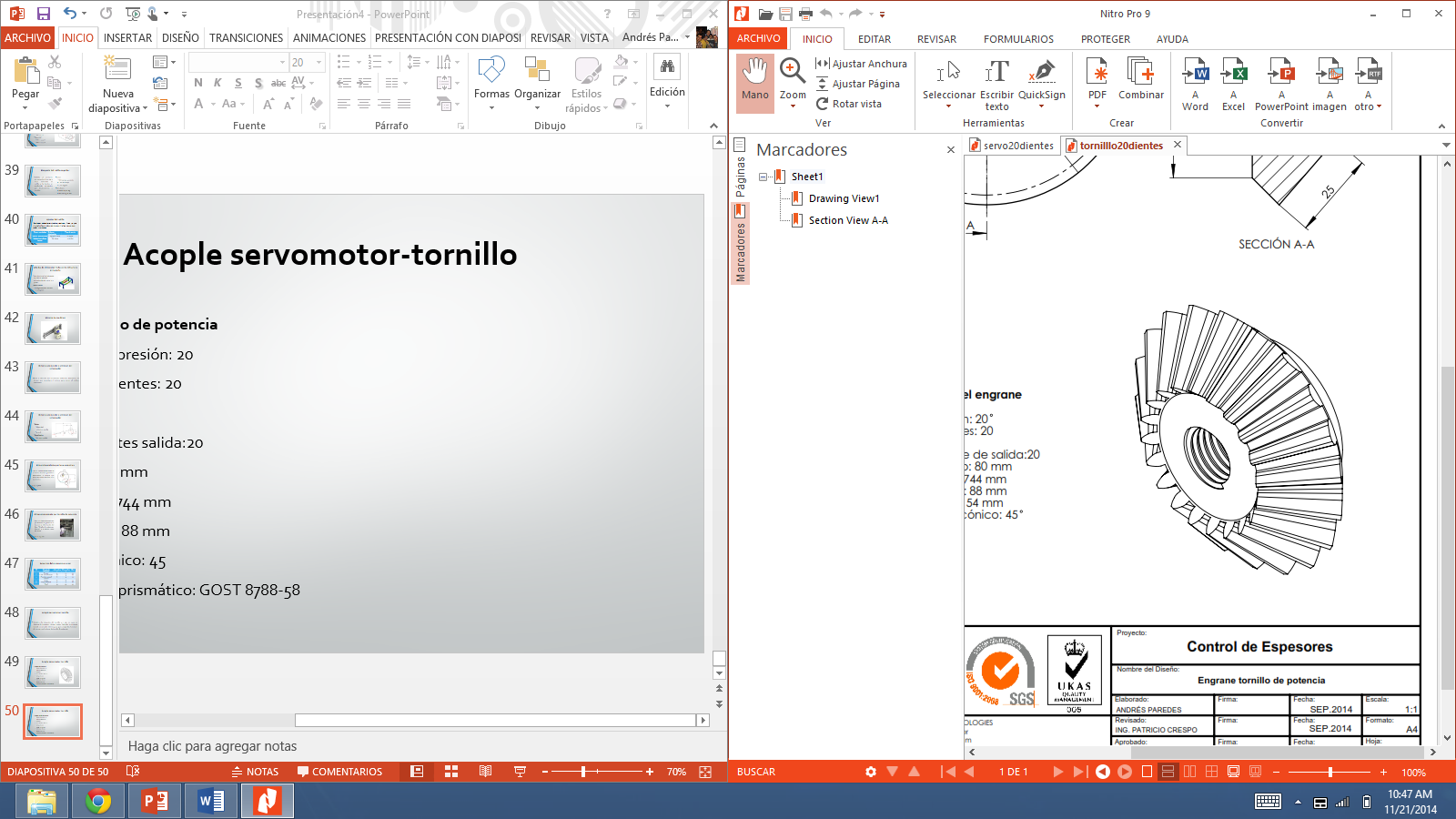 Cálculo de cargas en engranes
Fuerza tangencial
Ft1: 319.56 N
Fuerza radial
Fr1: 82.243 N
Fuerza axial
Fa1: 82.243 N
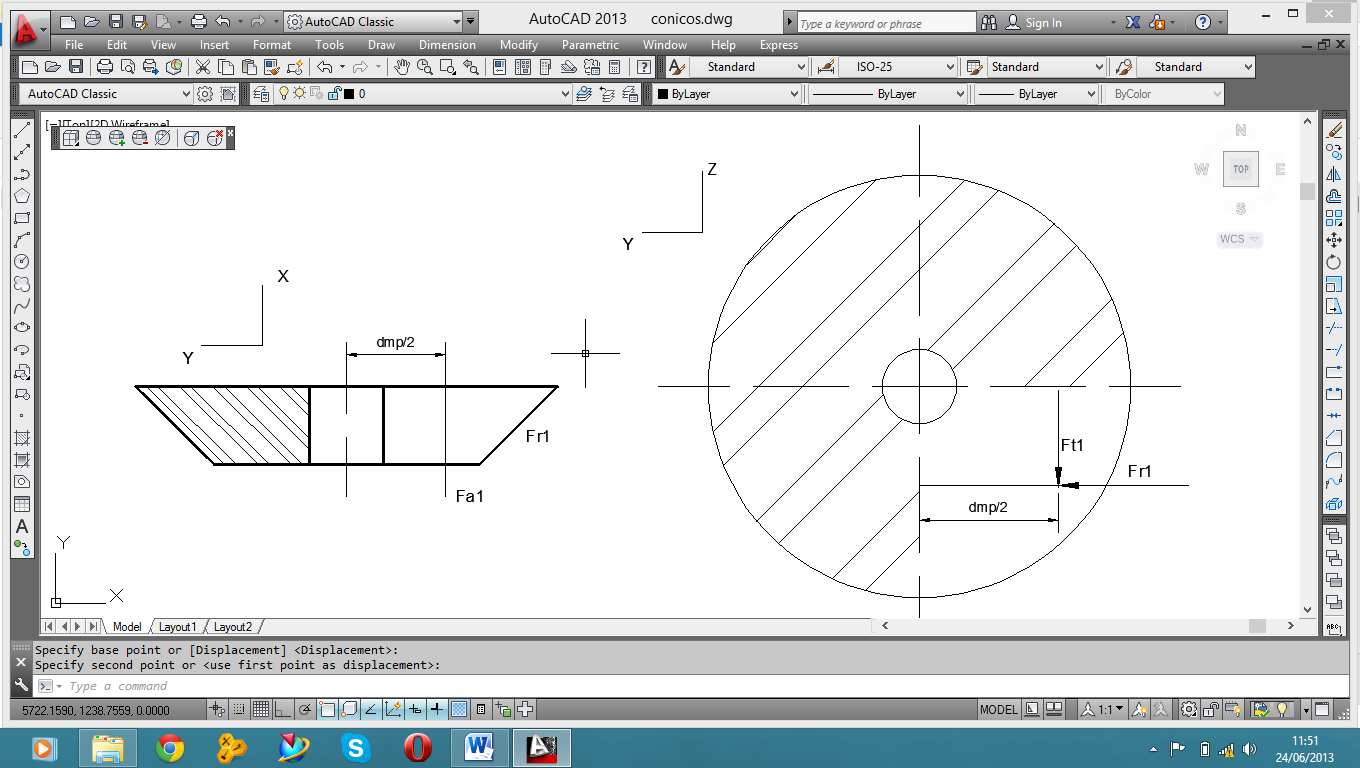 Acople servomotor-tornillo
Presión ejercida por el molino laminador
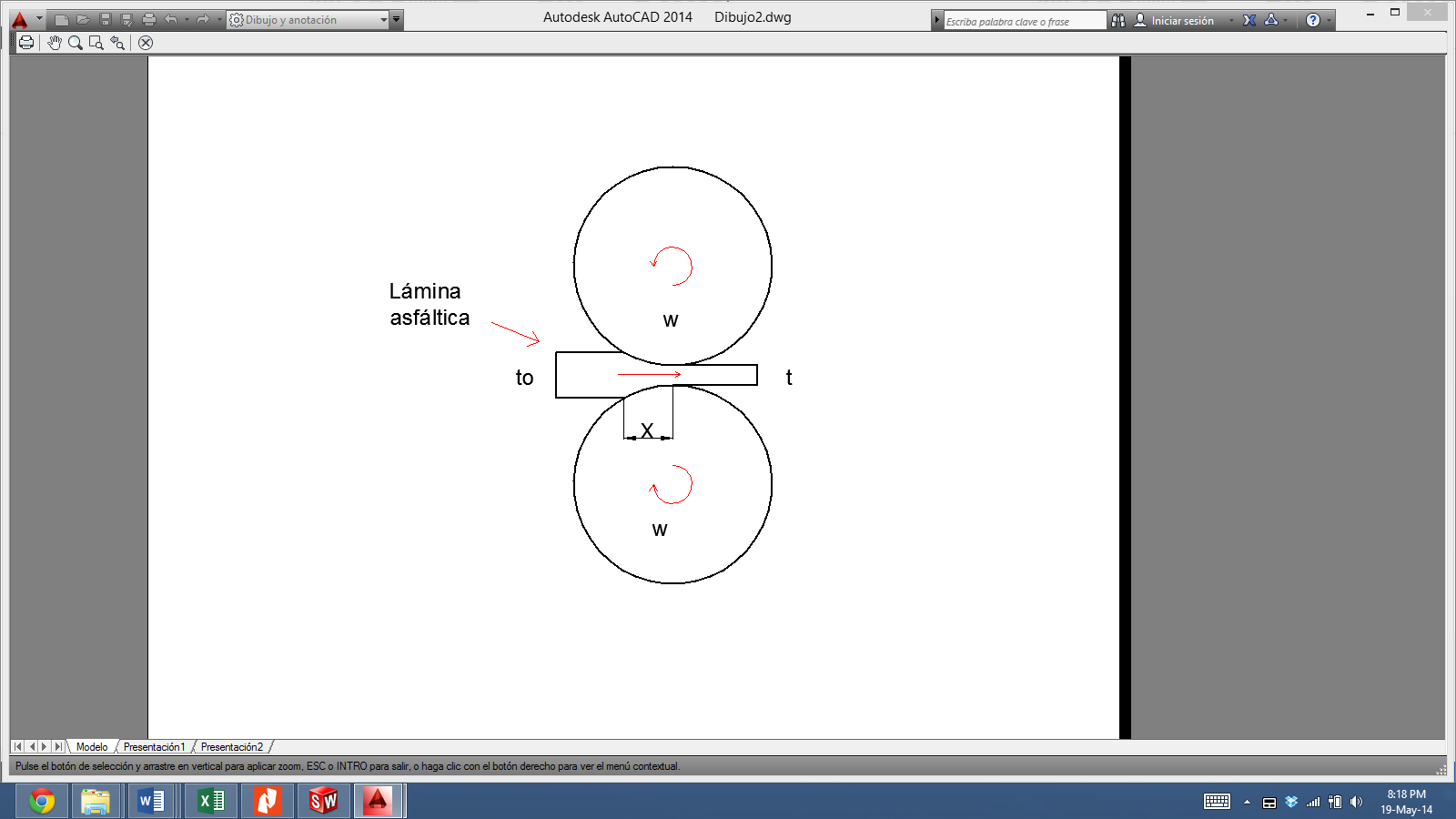 Presión ejercida por el molino laminador
Datos
Área proyectada: Ap=0.045m²
Masa del molino laminador: 490 kg
Resultados
Presión: 106.711 kPa
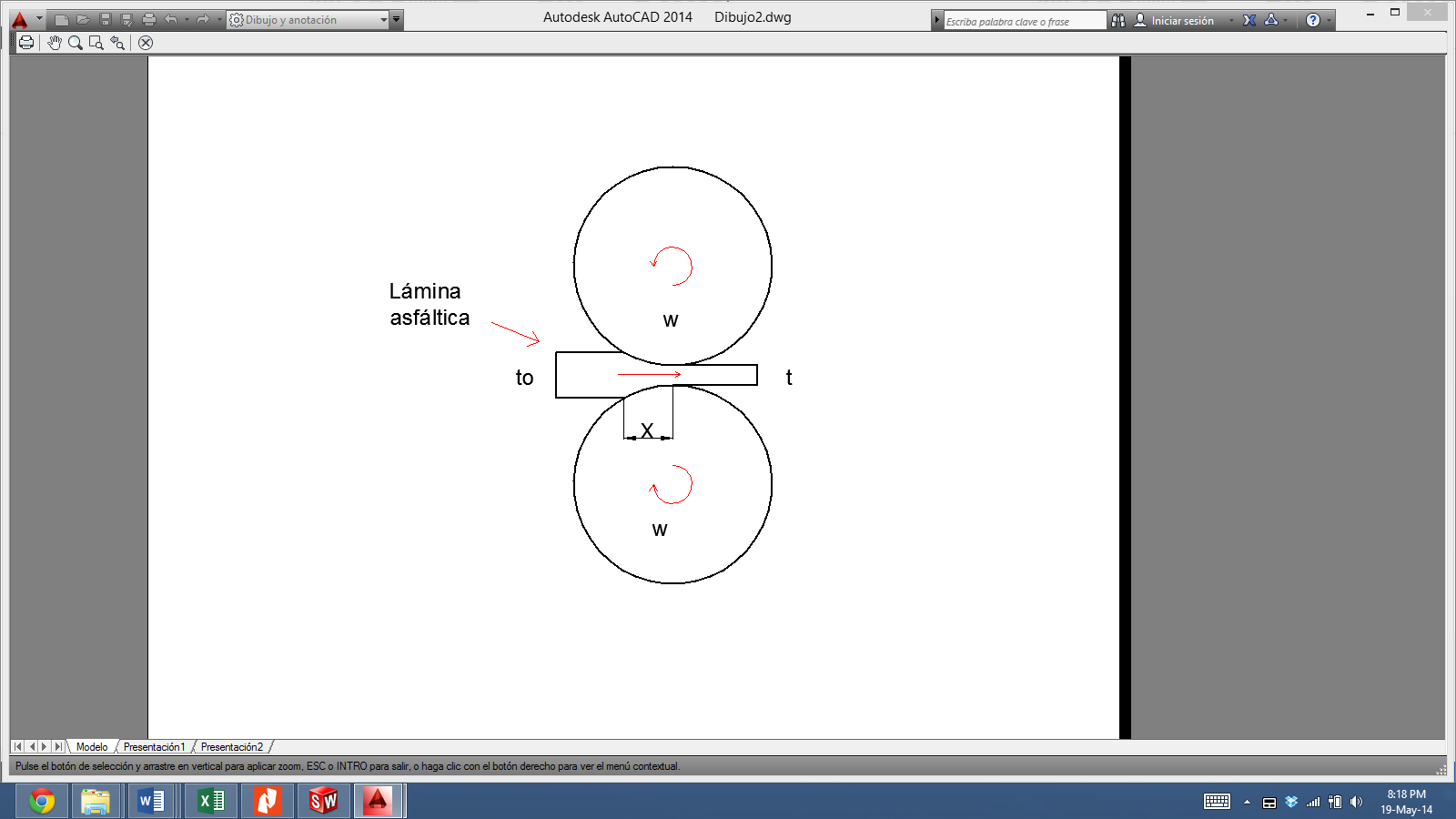 Servomotor FESTO
FESTO EMMS-AS-100-L-HS-RMB
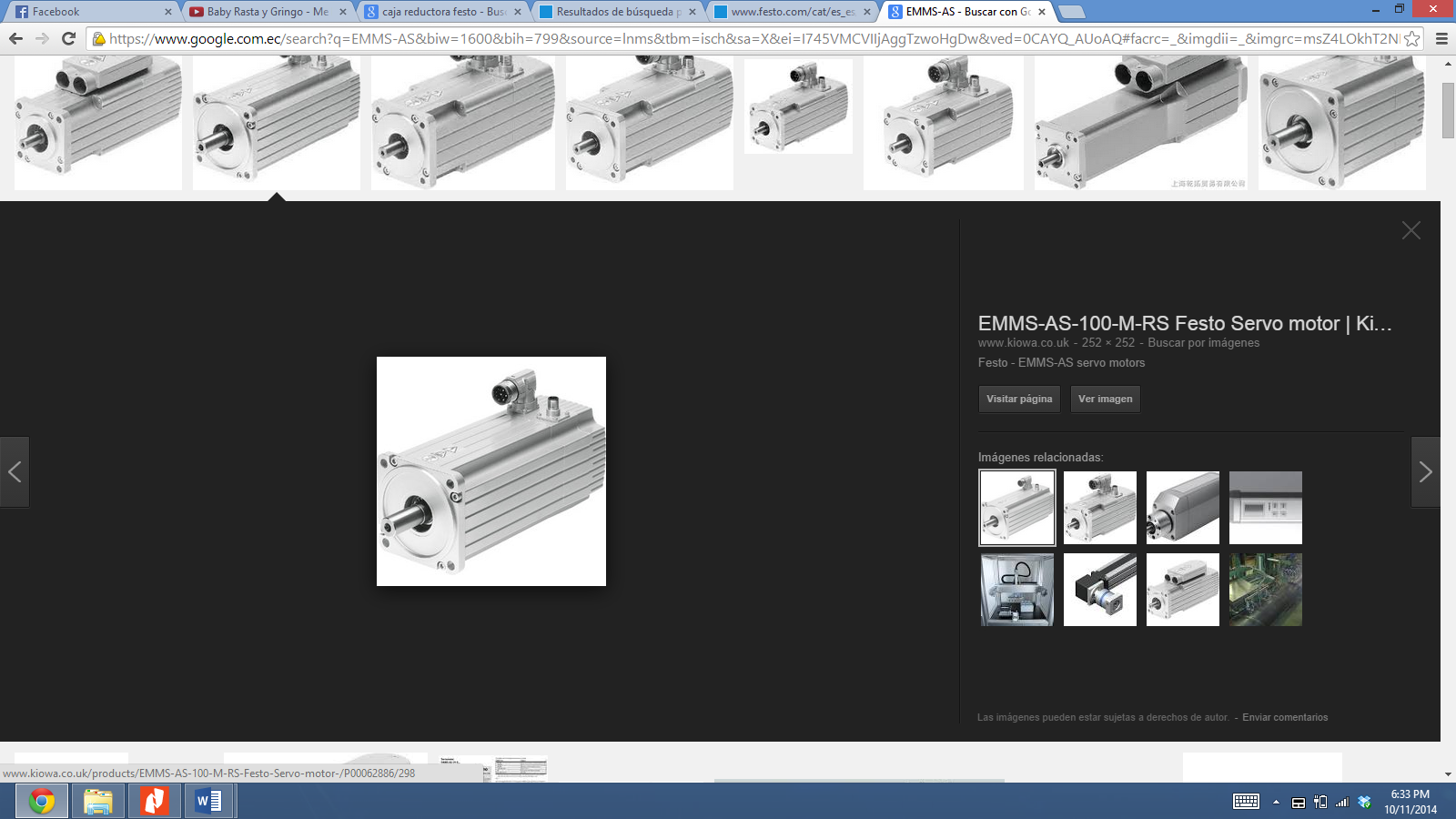 Selección del sensor a utilizar
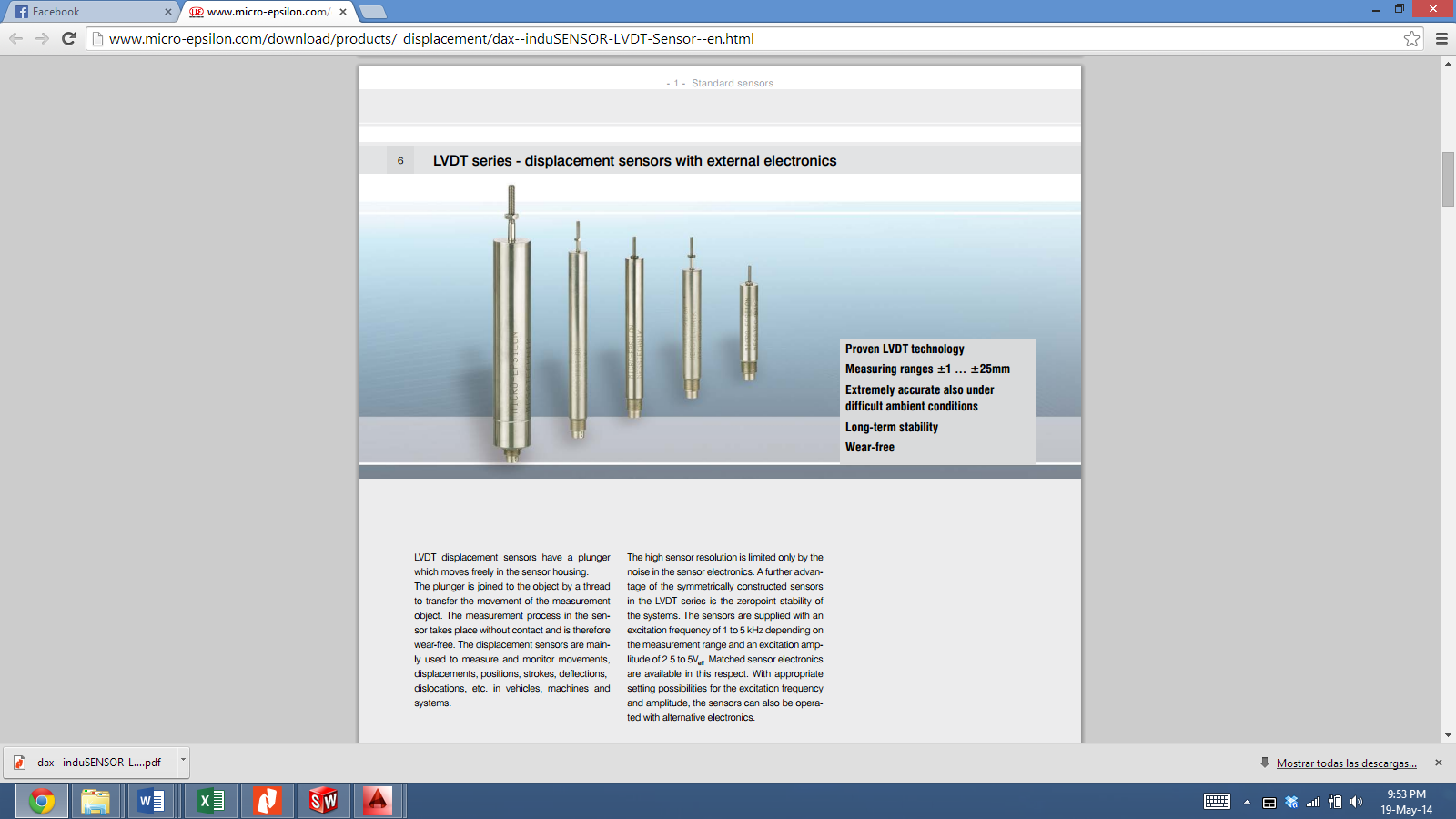 Alt2. Sensor DTA-25D 
(Micro Épsilon)
Alt1. Sensor Laser OD1-B015C05I14 
(SICK)
Selección del sensor a utilizar
Modelo matemático rodillos laminadores
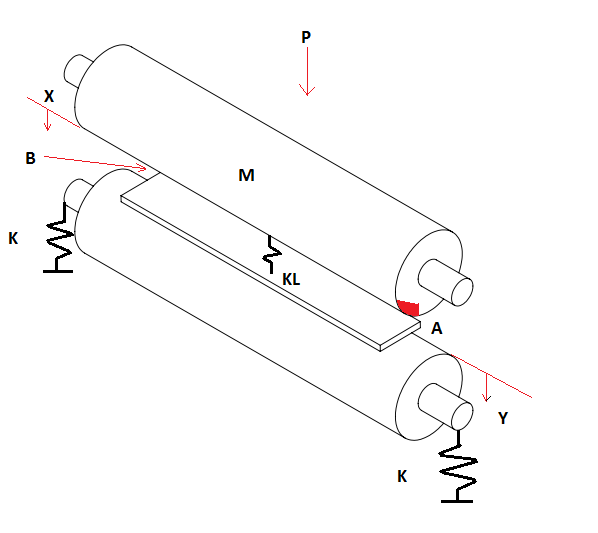 P= Presión 
M= Es la masa del rodillo superior.
A= Es el área
KL= La compresión de masa 
K= La dinámica del rodillo inferior donde se apoya la lámina.
B= Es el rozamiento viscoso
Modelo matemático rodillos laminadores
Tina de impregnación
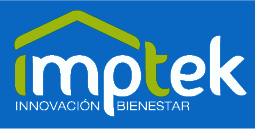 Capítulo 4
Construcción
Estaciones de impregnación y enfriamiento
Construcción sistema de medición
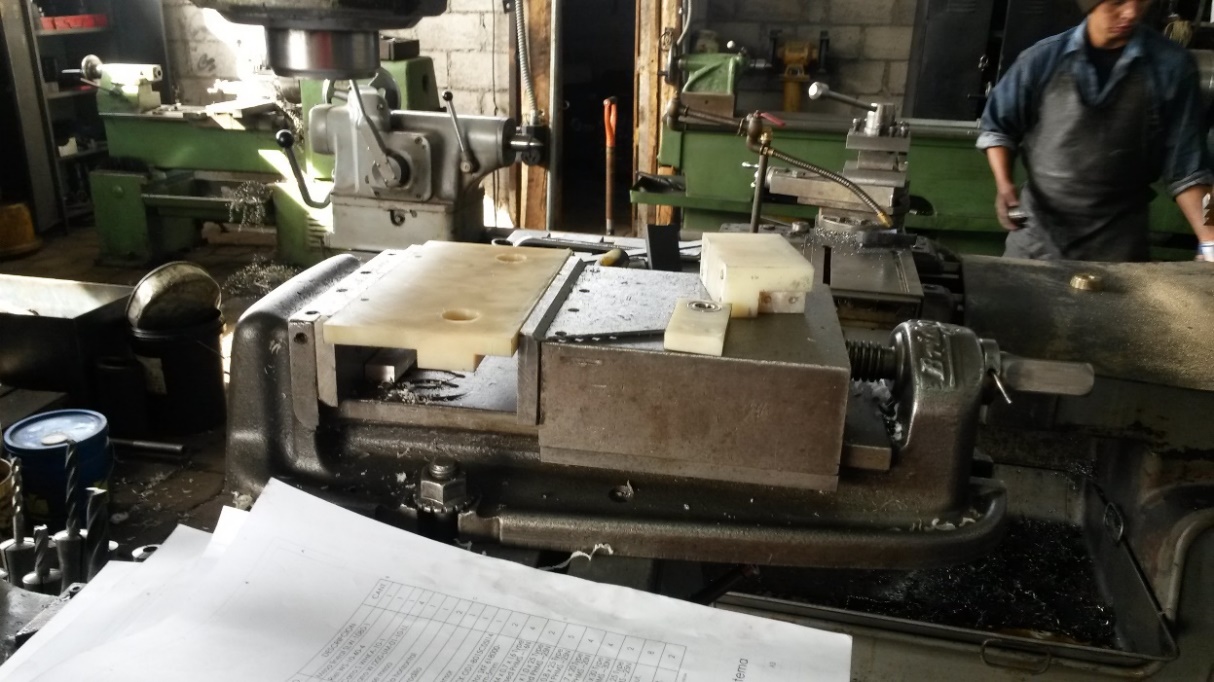 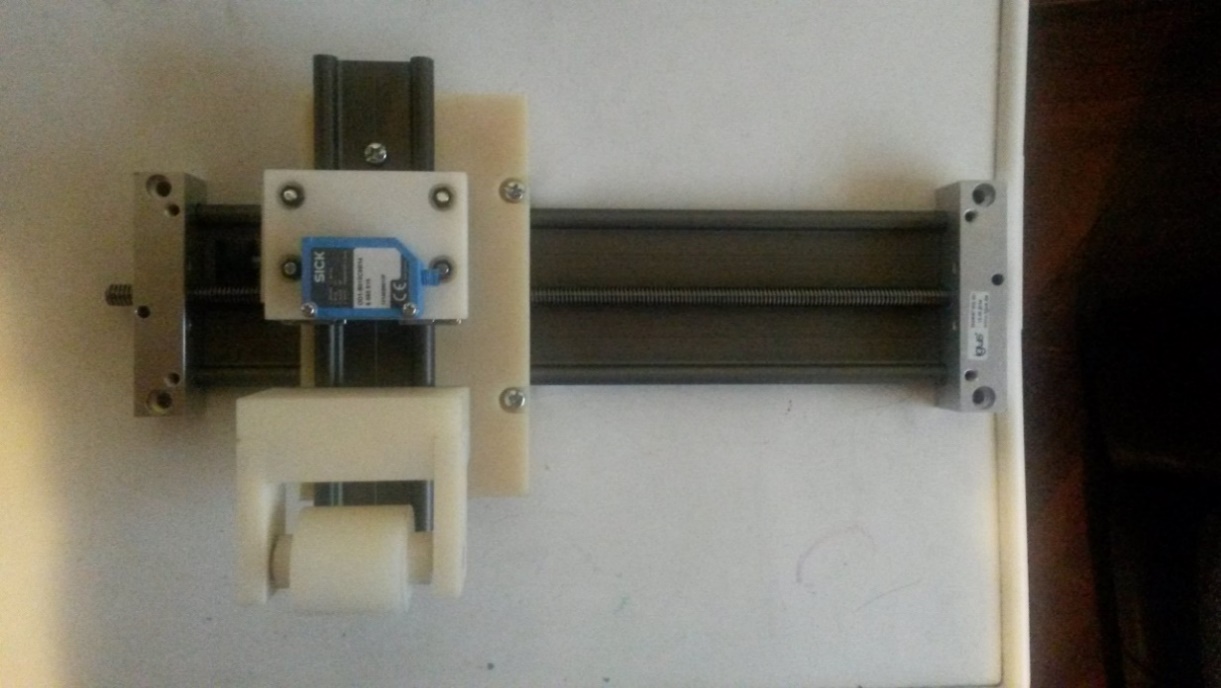 Construcción estructura de soporte
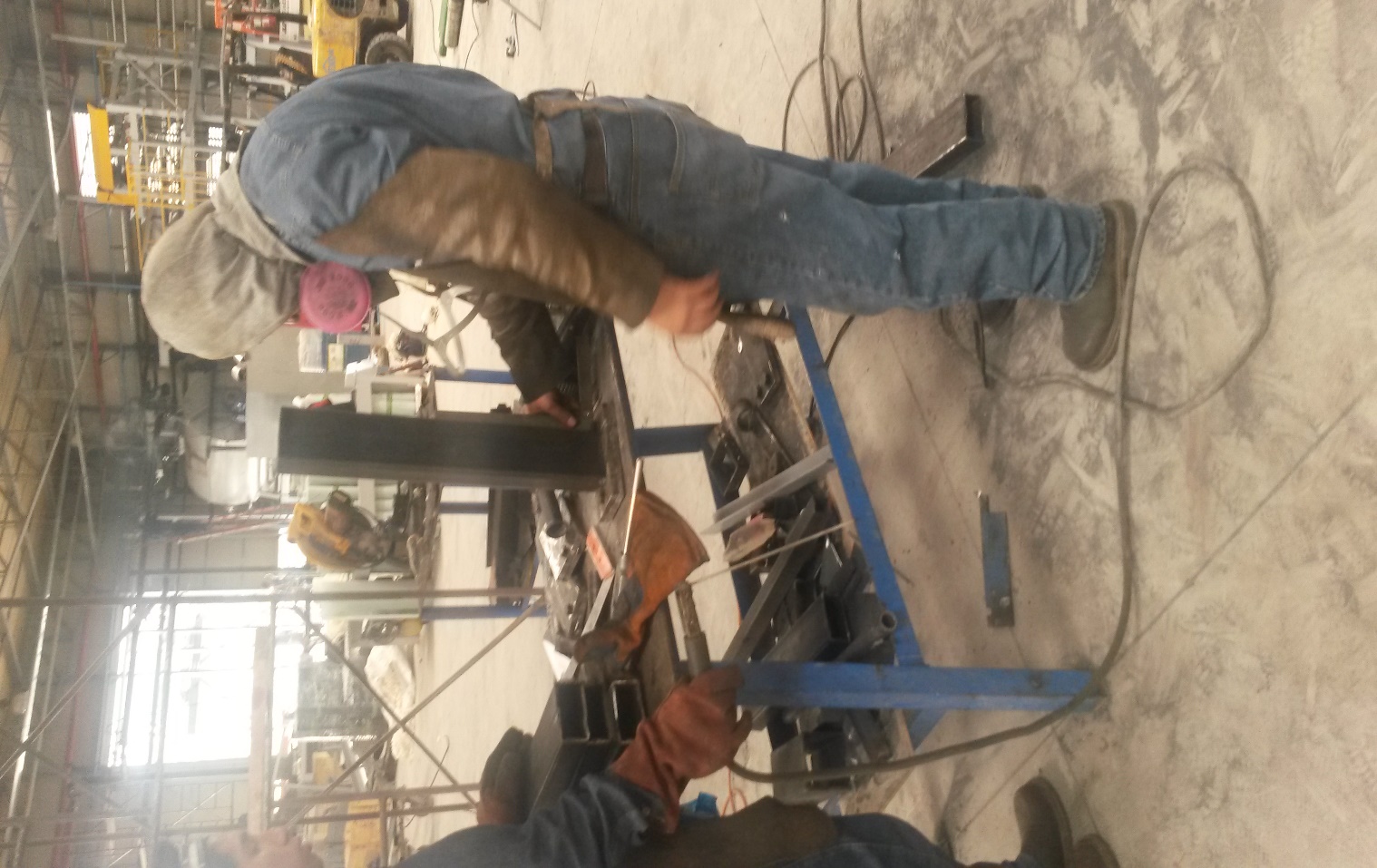 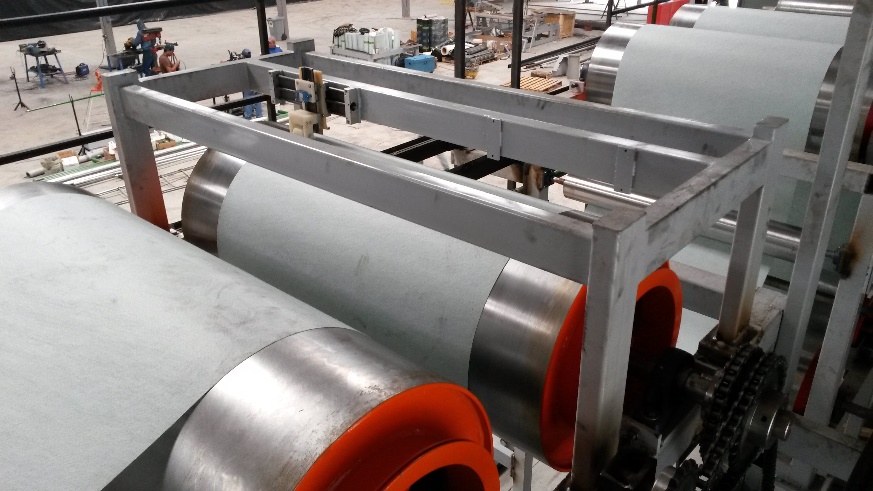 Instalación molino laminador
Instalación de resistencias
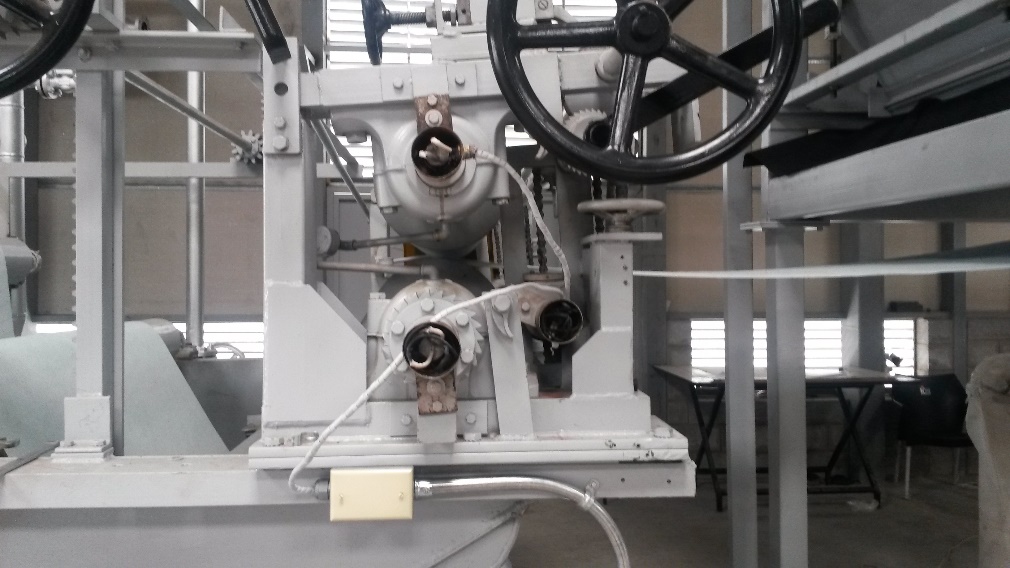 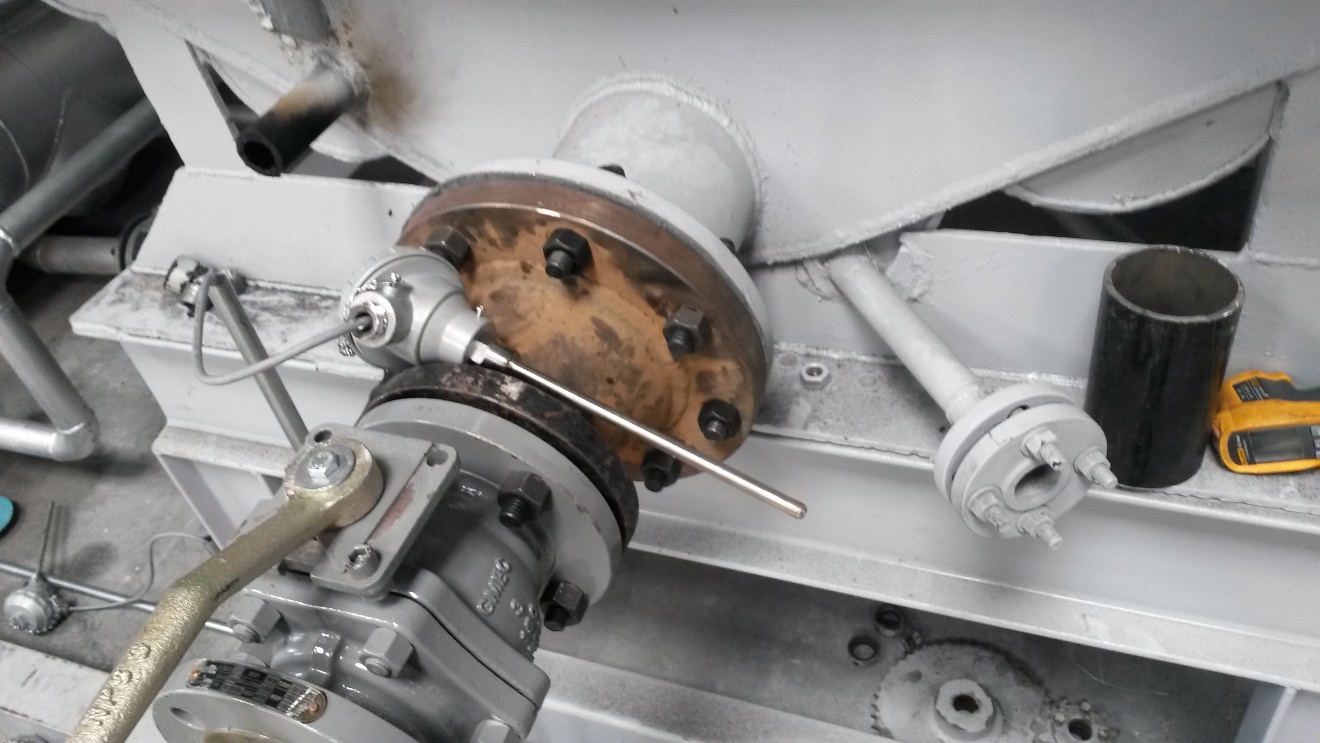 Instalación y cableado PLC
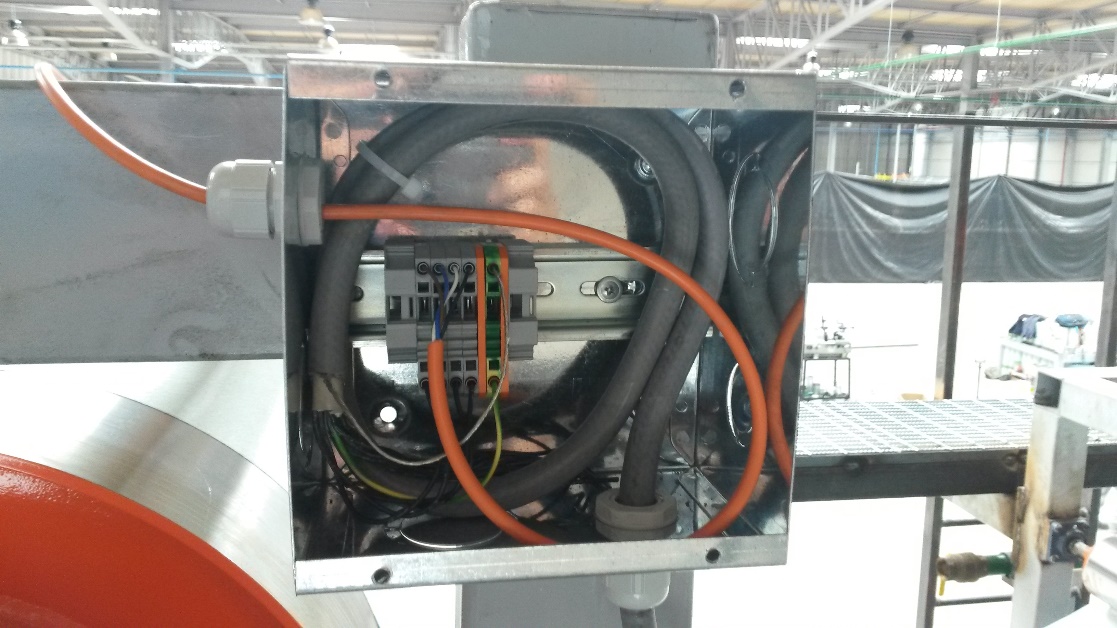 Implementación HMI
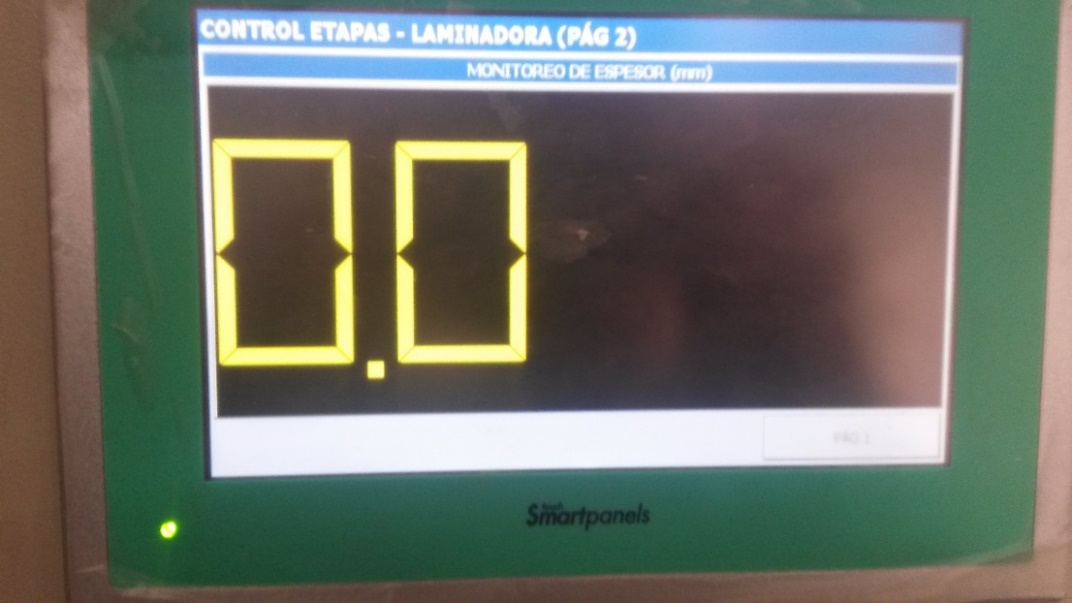 Construcción del controlador
Valores de Set Point para la elaboración de cada lámina asfáltica.
Diagrama de flujo algoritmo de control
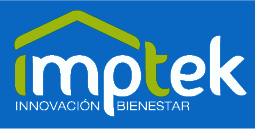 Capítulo 5
Pruebas
Funcionamiento de los sistemas
Sistema Medición
SOLIDWORKS
Mecanismo Control
SOLIDWORKS
Sistema Medición
Funcionamiento
Prueba del sistema con armadura
Pruebas del sistema con armadura
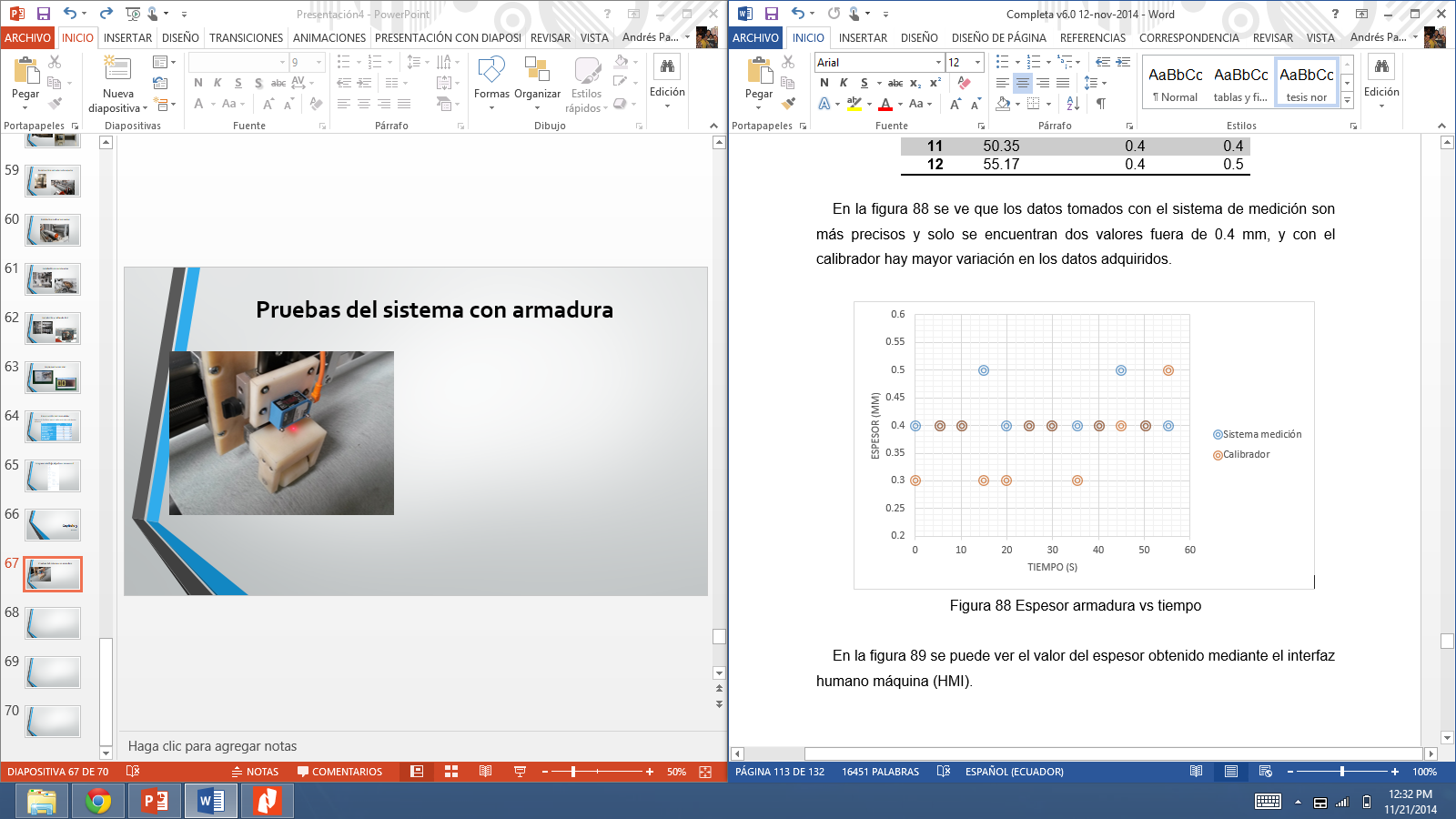 Prueba del sistema con Imperpol 3000
Prueba del sistema con Imperpol 3000
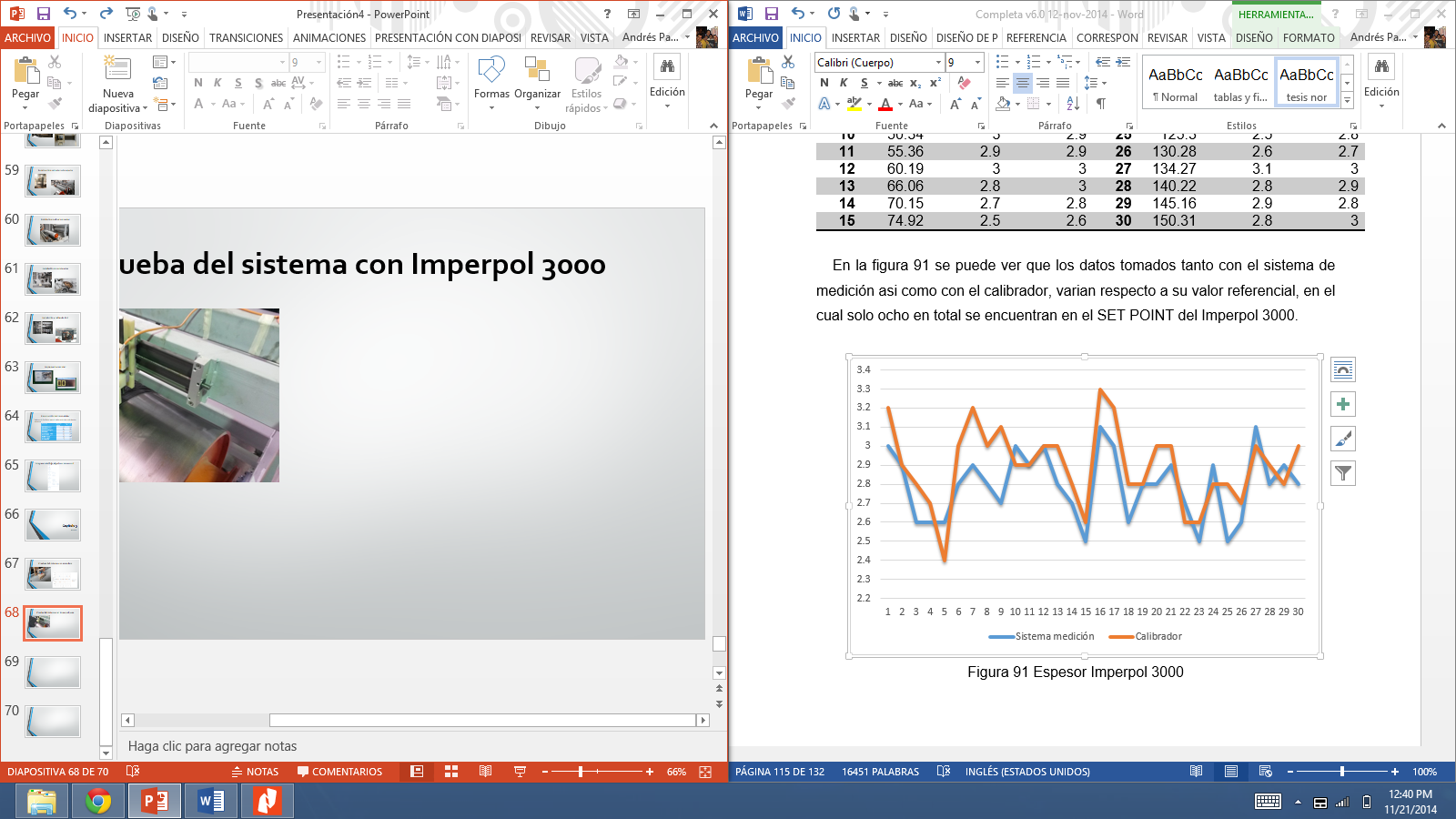 Prueba del sistema con Imperpol 3000
Temperatura en la tina de impregnación
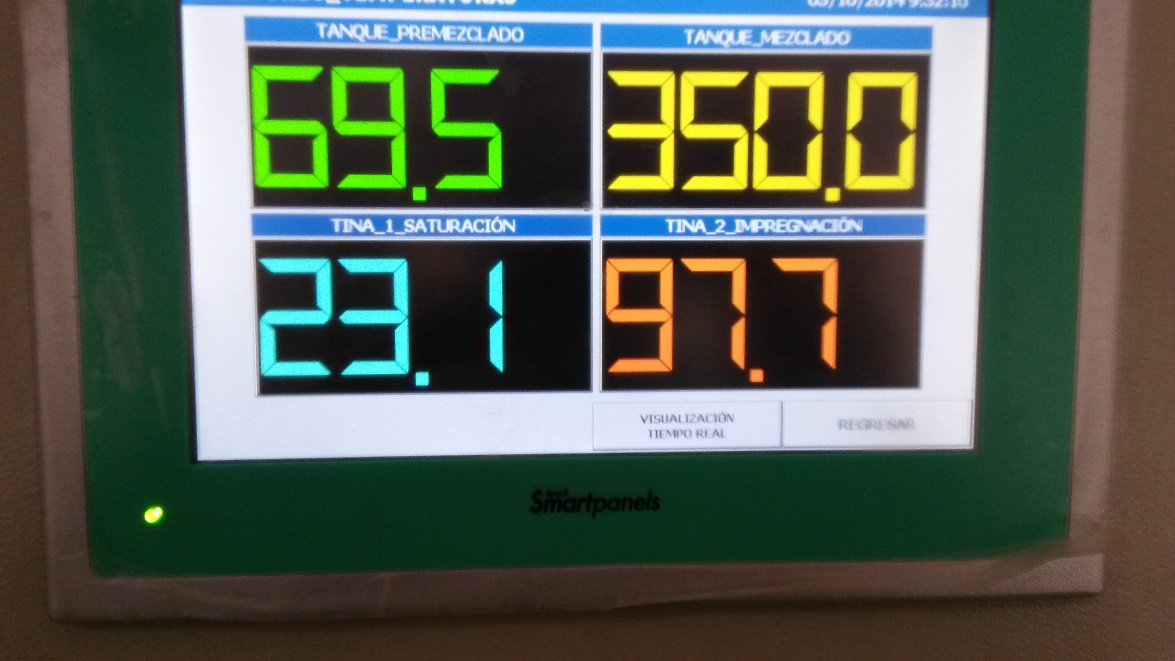 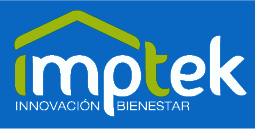 Capítulo 6
Análisis económico y financiero
Costo total del proyecto
El costo total del proyecto $ 44,477.69, este valor fue cubierto en su totalidad por la empresa IMPTEK, en la siguiente tabla  se pude ver la descripción  del valor de cada etapa de la construcción del proyecto
Análisis económico
Para la justificación costo-beneficio del proyecto, tomamos en cuenta los requerimiento de IMPTEK, los cuales fueron que el proyecto tenga una tasa de descuento del 12% en un periodo de 10 años.
Para este análisis tomaremos como dato la producción del Imperpol 3000 que es de 165 200 m², con el cual podemos determinar que la empresa pierde $ 20,930.84 dólares
Resultados Beneficio-Costo
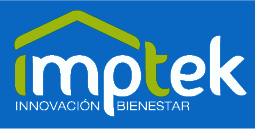 Capítulo 7
Conclusiones y recomendaciones
Conclusiones
Se diseñó e implemento el sistema de medición para monitorear el espesor de la lámina asfáltica, lo que aumentara la eficiencia de la línea de laminación, lo que contribuirá para que la empresa mantenga sus certificados de calidad.
Conclusiones
El servomotor fue diseñado en base a que nos brinde una regulación más exacta y que no se requiera mucho torque para su funcionamiento, por lo que escogió trabajar con el sistema de tornillo de potencia ya que cumple con los parámetros anteriormente mencionados
Conclusiones
Debido a que el servomotor FESTO cuenta ya con un controlador en el cual vienen determinadas cierto número de posiciones, no es factible realizar un control proporcional integral derivativo (PID), por lo cual se optó por realizar un control ON-OFF.
Conclusiones
El proyecto lograra reducir los costos por sobredimensionamiento, como se lo pudo observar en el análisis económico, el sistema de control de espesores permitirá a IMPTEK el ahorro anual de $ 20,930.84 dólares.
Conclusiones
Se logró implementar y validar el funcionamiento del  sistema de medición para a línea de laminación, de láminas sin protección como el Súper K, así como para las láminas auto protegidas como lo son  Imperpol 3000
Conclusiones
Para obtener un mejor resultado en el prensado de la lámina, se optó por rehabilitar las resistencias  internas con las que contaban los rodillos del molino laminador, con lo que se consigue un mejor prensado de la lámina.
Conclusiones
El proyecto es rentable, en un principio IMPTEK solicito que el proyecto tenga una tasa de descuento del 12% en un periodo de 10 años, pero como se puede ver en la justificación financiera el proyecto en realidad tendrá una tasa del 46% y un periodo aproximadamente de recuperación de 3 años.
Recomendaciones
Se recomienda implementar un sistema automático que limpie constantemente los rodillos del molino laminador, debido a que si en estos se acumula en exceso el asfalto modificado el molino fallara en su operación, además que actualmente esta operación se la realiza de forma manual, lo que con lleva un riesgo a los operadores debido a la temperatura a la que se encuentra el asfalto.
Recomendaciones
Para garantizar el correcto funcionamiento del mecanismo de medición, se debe calibrar y ubicar el sensor a una distancia de 10 mm respecto a la base horizontal del sistema de medición, y asegurándose que el rodillo seguidor se encuentre apoyado sobre el rodillo de la estación de tracción sin lámina en el medio, esta corrección se la debe realizar cada mes.
Recomendaciones
Se debe realizar un remplazo del rodillo seguidor, después de 3840 horas de trabajo, esto debido al desgaste por deslizamiento y erosión al que va a estar sometido, por lo cual perderá masa y ocasionara medidas erróneas.
Recomendaciones
Es recomendable implementar otro sistema automático para regular y medir el espesor de la lámina, en lo que concierne a la impregnación del gránulo mineral y arena, ya que en el presente proyecto se regulo lo que tiene que ver con la impregnación del asfalto modificado en la armadura de la lámina asfáltica.
Recomendaciones
Antes de encender el sistema de medición se debe verificar el correcto trabajo del alineador de armadura, ya que si este no está funcionando, el traslape sobre el cual se va  a realizar la medida se desplazara, y el operador deberá estar calibrando la posición del mecanismo de medición para que este encuentre sobre el traslape.
Recomendaciones
Debido a que la fuerza de correlación es media entre el sistema de medición y el calibrador se recomienda a la empresa nuevamente hacer esta toma de datos, una vez que todos los componentes de la línea de laminación REISER estén funcionando correctamente.
GRACIAS
POR SU ATENCIÓN
ATRAS
ATRAS
ATRAS